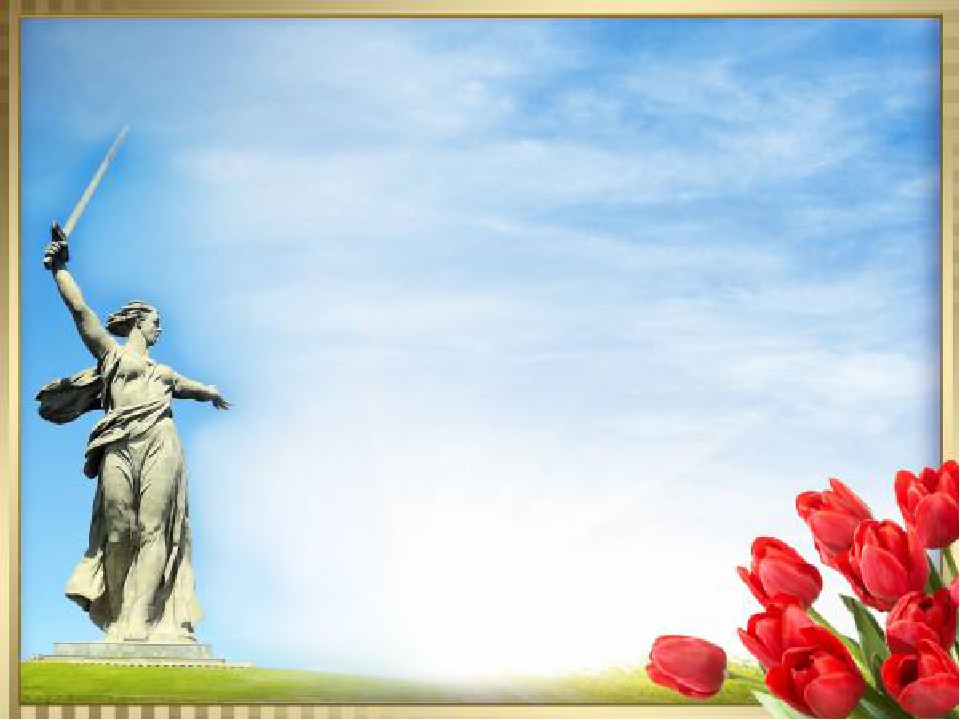 Муниципальное автономное дошкольное образовательное
 учреждение д/с № 186 города Тюмени
Городской конкурс детско-родительских проектов 
«Город-герой. Дорогой воинской славы»
Тема проекта: 
«Город-герой Волгоград»
Автор проекта:  Рыжкевич Ю.А.
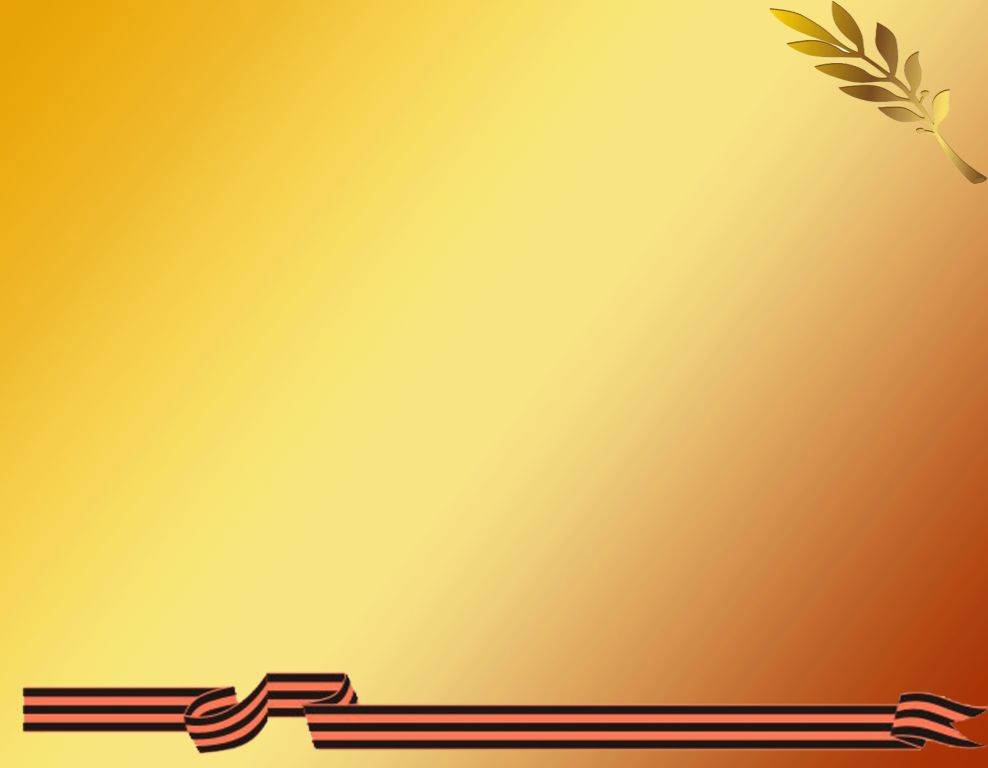 Актуальность проекта
Я считаю, что тема патриотизма актуальна всегда и во все времена. Это не мода, не привычка, это состояние души, когда человек готов пожертвовать своими интересами, а иногда и жизнью, во имя своей Родины.  
     Однажды мы всей семьей побывали в Волгограде. Я испытала столько эмоций, ощутила размах и величие мемориала, прониклась героизмом и мужеством наших солдат. Меня впечатлила тревожная музыка, вечный огонь и торжественная смена караула. Все это было трепетно и волнительно, вызвало бурю эмоций и слезы. Мне захотелось поделиться своими впечатлениями с кем-то, и тогда я решила, что обязательно расскажу своим воспитанникам про Мамаев Курган и познакомлю их с городом-героем.
     Поэтому, когда мне предложили участвовать в конкурсе, я без колебаний выбрала Волгоград. Боевая слава этого города является отличным материалом для воспитания патриотических чувств, гордости за свою страну и ее победителей. 
    Именно этой благородной цели и посвящен мой проект.
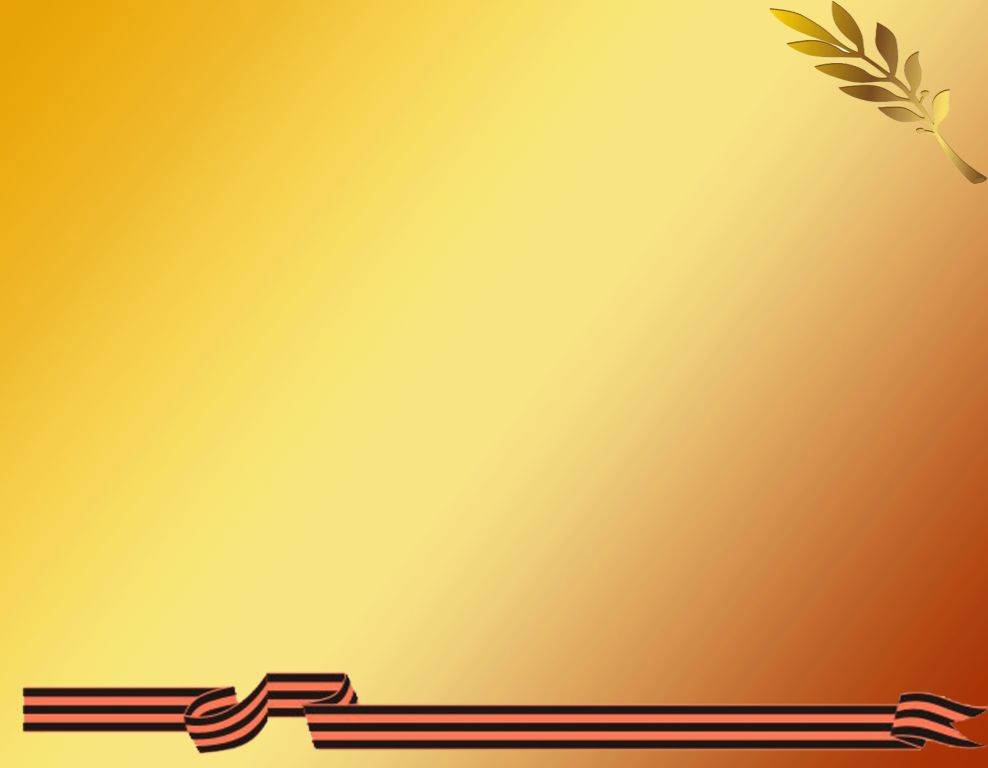 Цель и задачи проекта
Цель:  воспитание патриотизма и гражданственности, интереса к истории и культурным ценностям своей страны, гордости за боевое прошлое России

Задачи: 
развитие познавательного интереса дошкольников к военным событиям страны;  расширение знаний детей и родителей о городе-герое Волгограде;

активизация  творческих способностей детей, инициативы и самостоятельности, развитие речевых, художественно-эстетических  
и физических навыков;

- привлечение родителей к воспитательному процессу, оказание помощи семьям в формировании  патриотических чувств у детей.
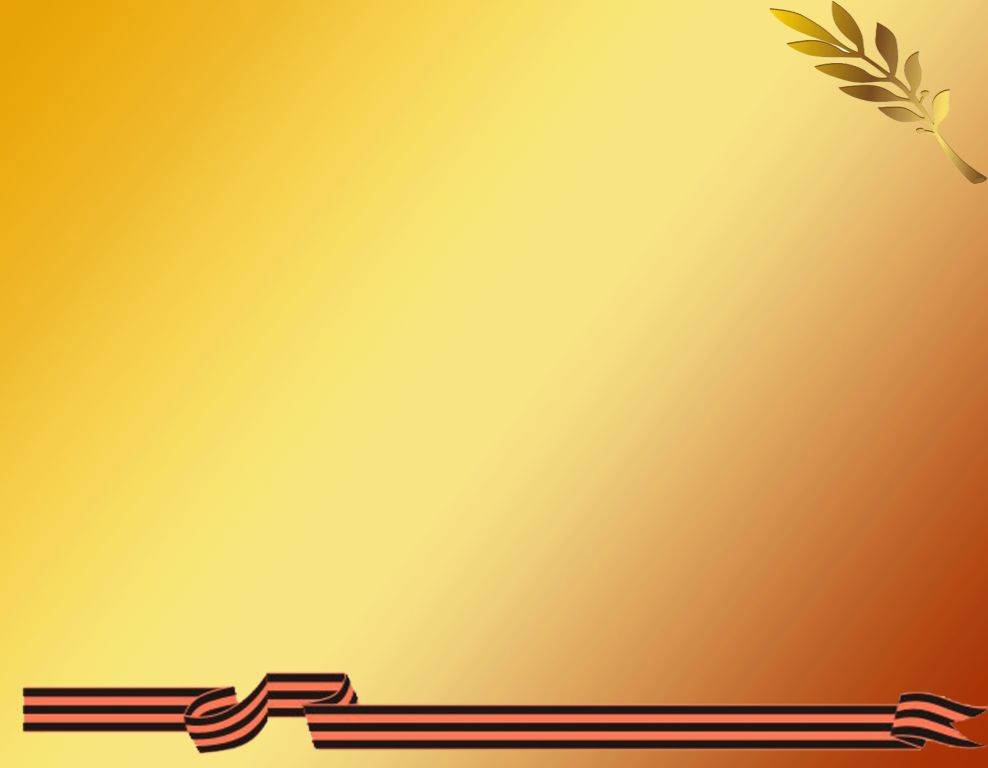 Участники проекта:
 дети подготовительной группы, 
воспитатель, родители
Тип проекта: 
краткосрочный
Вид проекта: 
детско-родительский,
познавательно-творческий
Сроки проведения: 
с 5 по 15 октября
Прогнозируемые  результаты
Дети пополнят знания о городе-герое Волгограде, его историческом прошлом, узнают о знаменитой Сталинградской битве, о героических поступках защитников города. Познакомятся с достопримечательностями города-героя, памятниками, Мамаевым Курганом. Совместно с родителями выучат стихи и песни о Волгограде, прочитают новые детские книги по военной тематике, проявят семейное творчество при изготовлении макетов, аппликаций, рисунков.
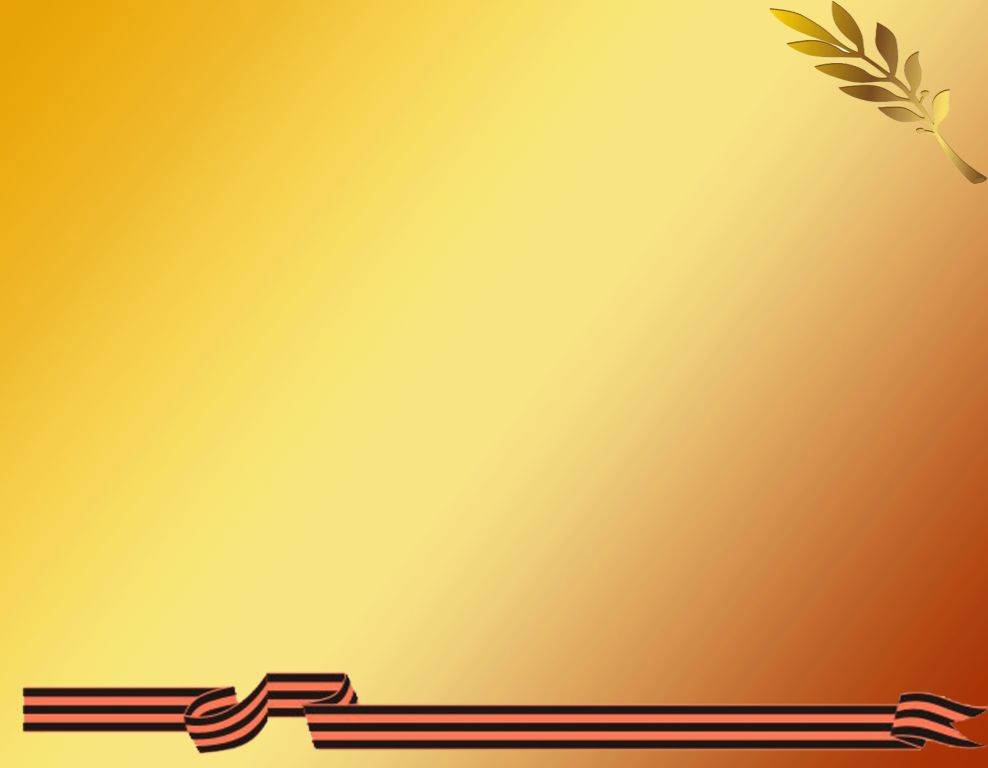 Принцип  интеграции 
образовательных  областей
познавательное развитие (беседы о городе-герое, викторины, презентации, чтение художественной литературы);
 развитие речи (чтение и заучивание стихов, обсуждение прочитанных рассказов, видеофильмов, дидактические игры, рассказы детей о Волгограде, составление рассказов по книжкам-малышкам); 
 социально-коммуникативное (групповые игры, беседы, сюжетно-ролевые игры, коллективные работы);
 физическое развитие (спортивные соревнования, квест- игра «Юные разведчики», пальчиковая гимнастика);
 художественно-эстетическое  развитие (рисование, лепка, аппликация, создание книжки-малышки, буклета).
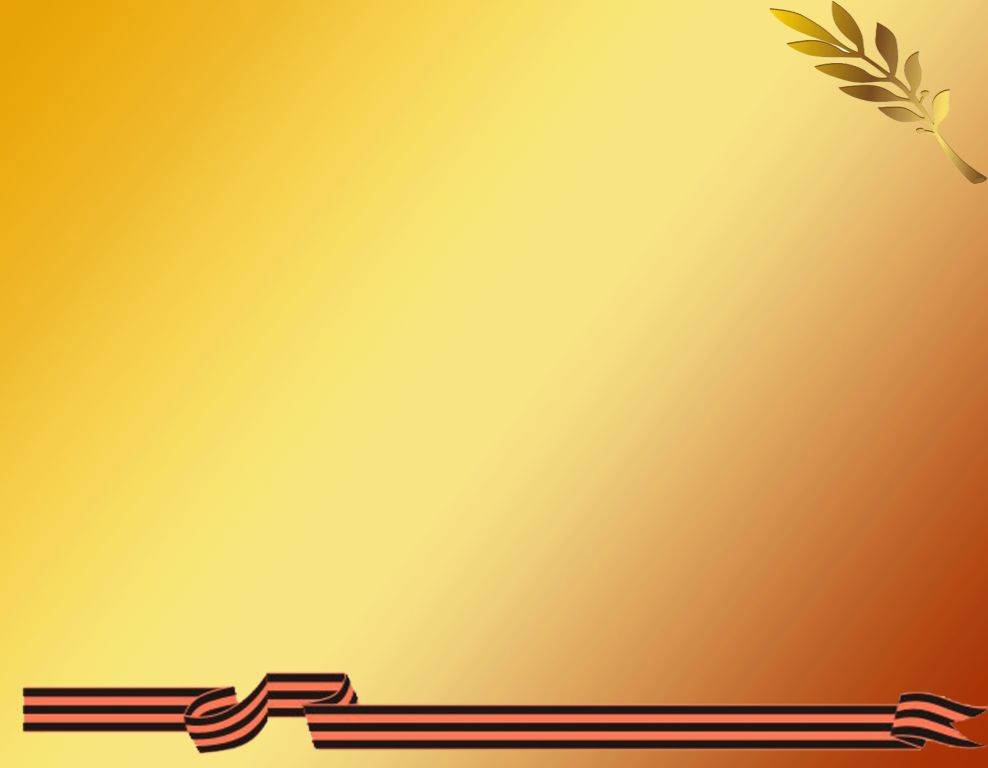 Этапы  реализации проекта
I этап – подготовительный

 Определение участников проекта, их роли в достижении предполагаемых результатов.
 Подбор и изучение тематической литературы для детей и педагогов.
 Совместное обсуждение и планирование работы с учетом возрастных особенностей детей и составление перспективного плана для всех этапов проекта.
 Создание материальной и методической базы для реализации проекта.
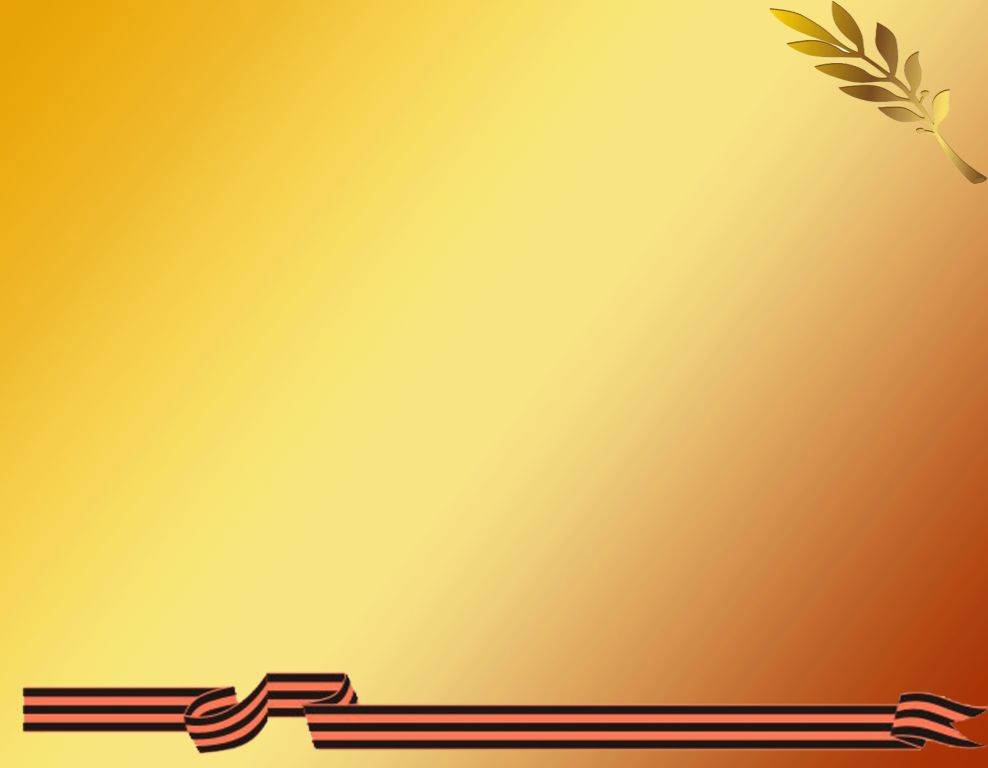 Основной  этап. Мероприятия
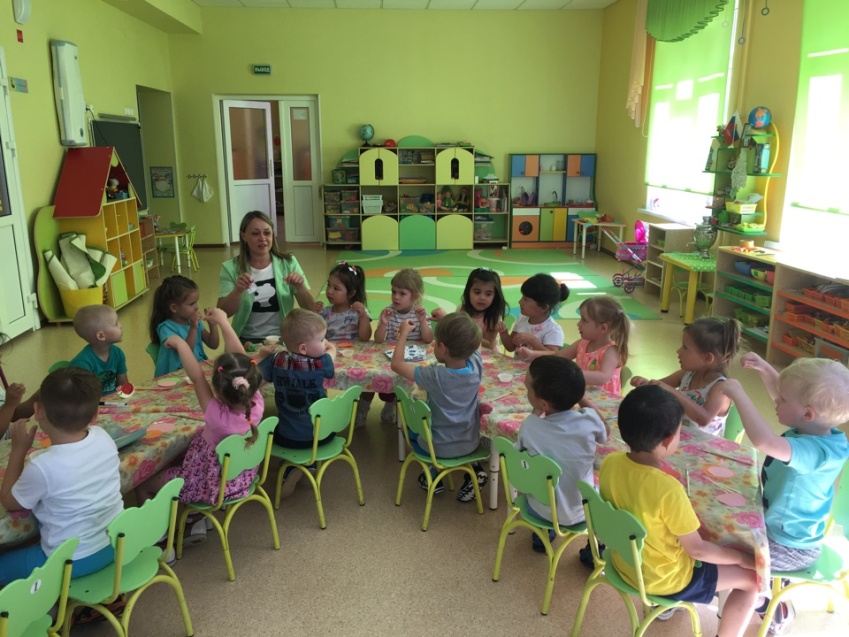 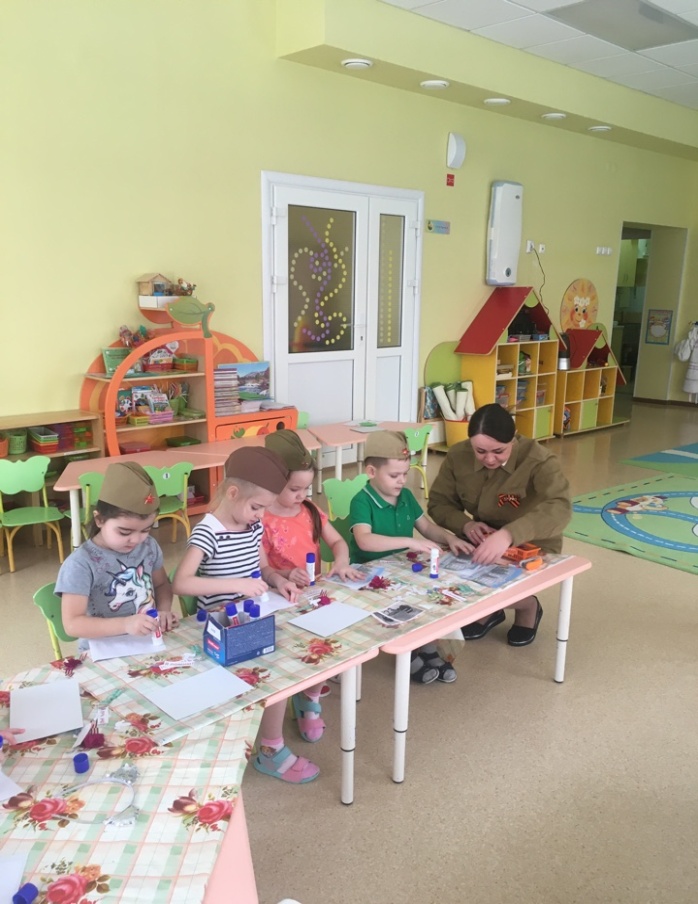 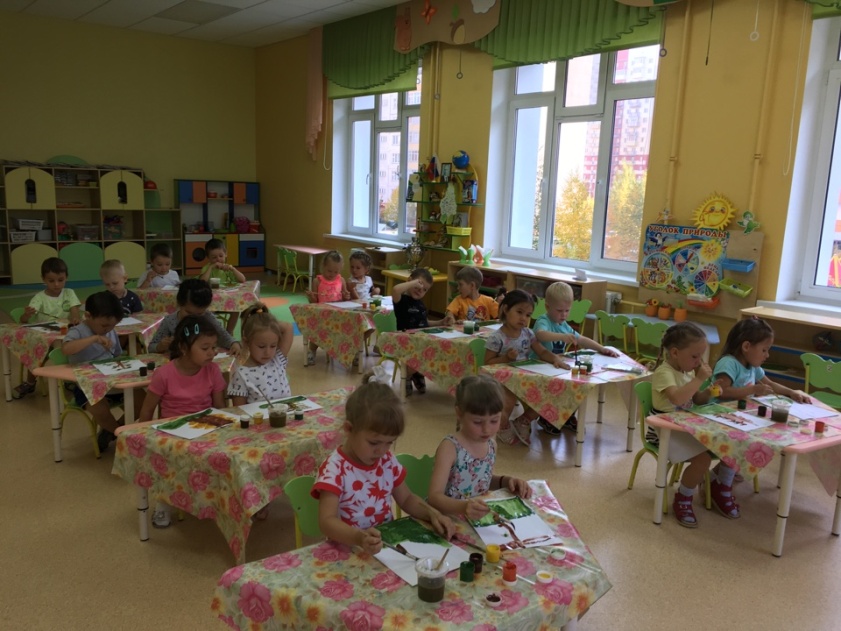 Занятия по рисованию, аппликации  и лепке  
«Памятные места Волгограда»
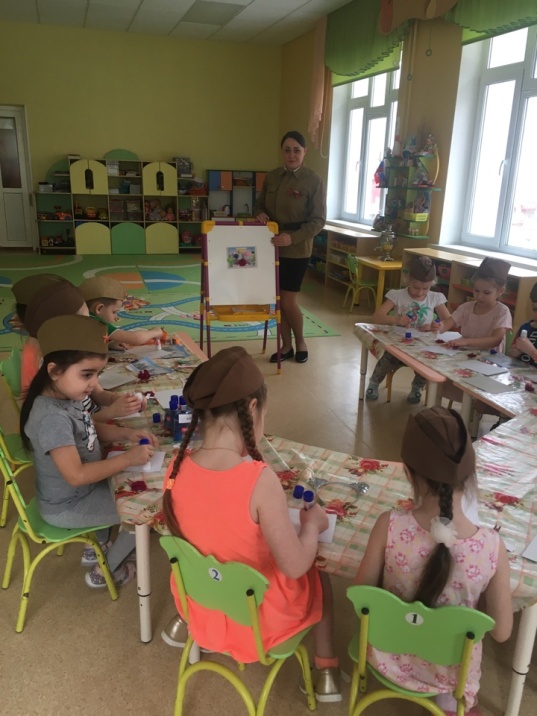 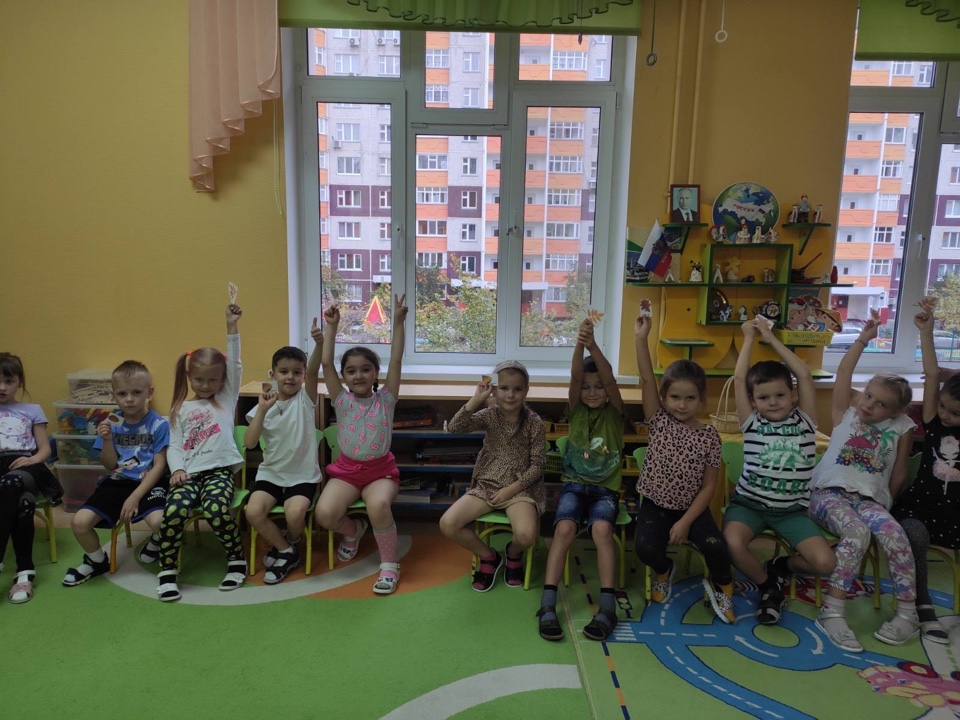 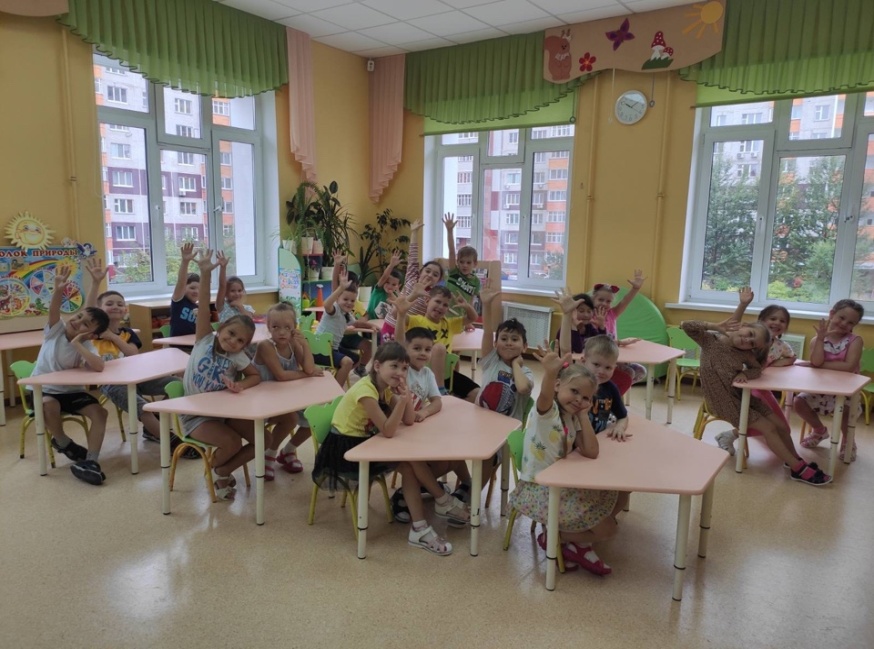 Беседы и викторина  «Город-герой Волгоград»
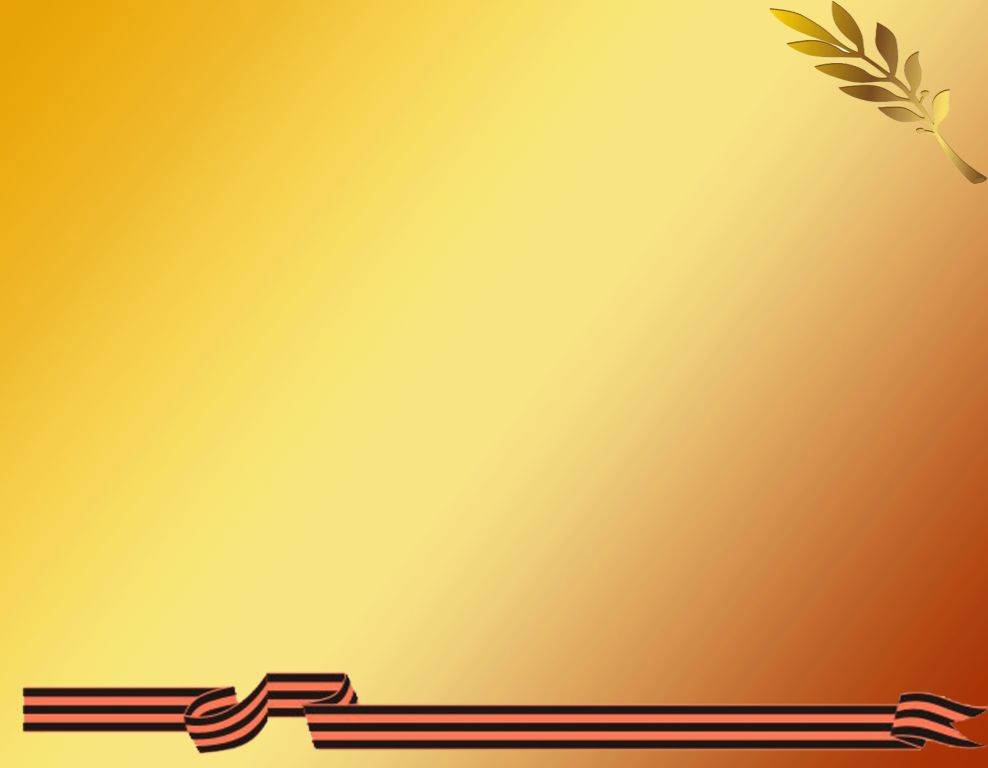 Квест-игра «Юные разведчики»
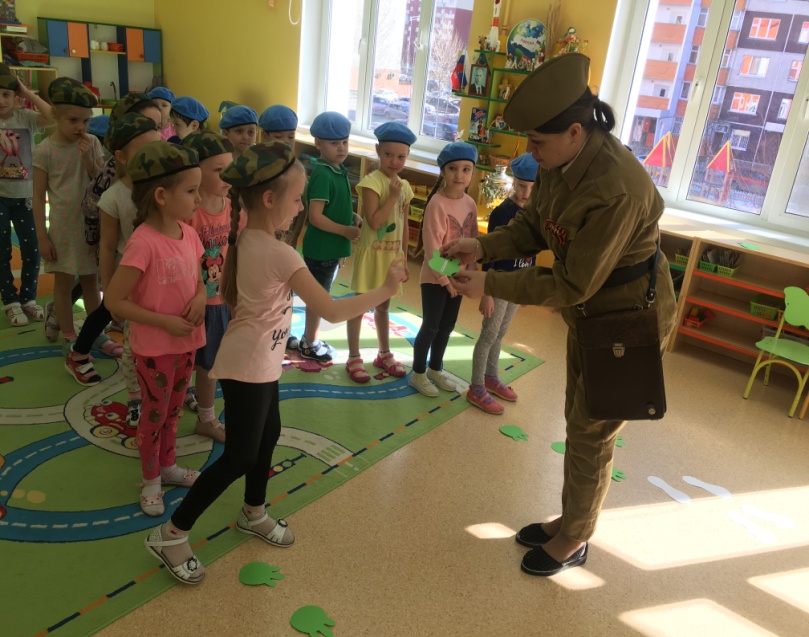 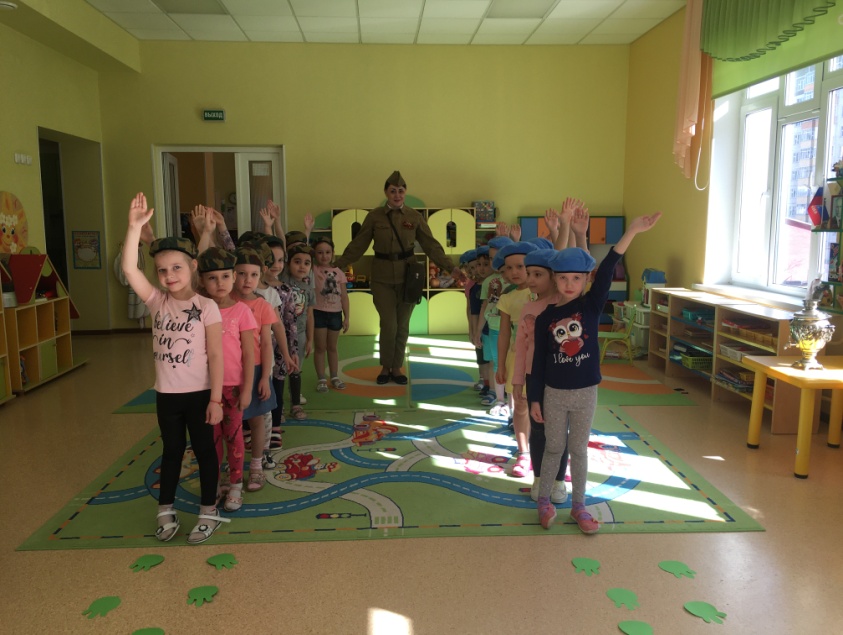 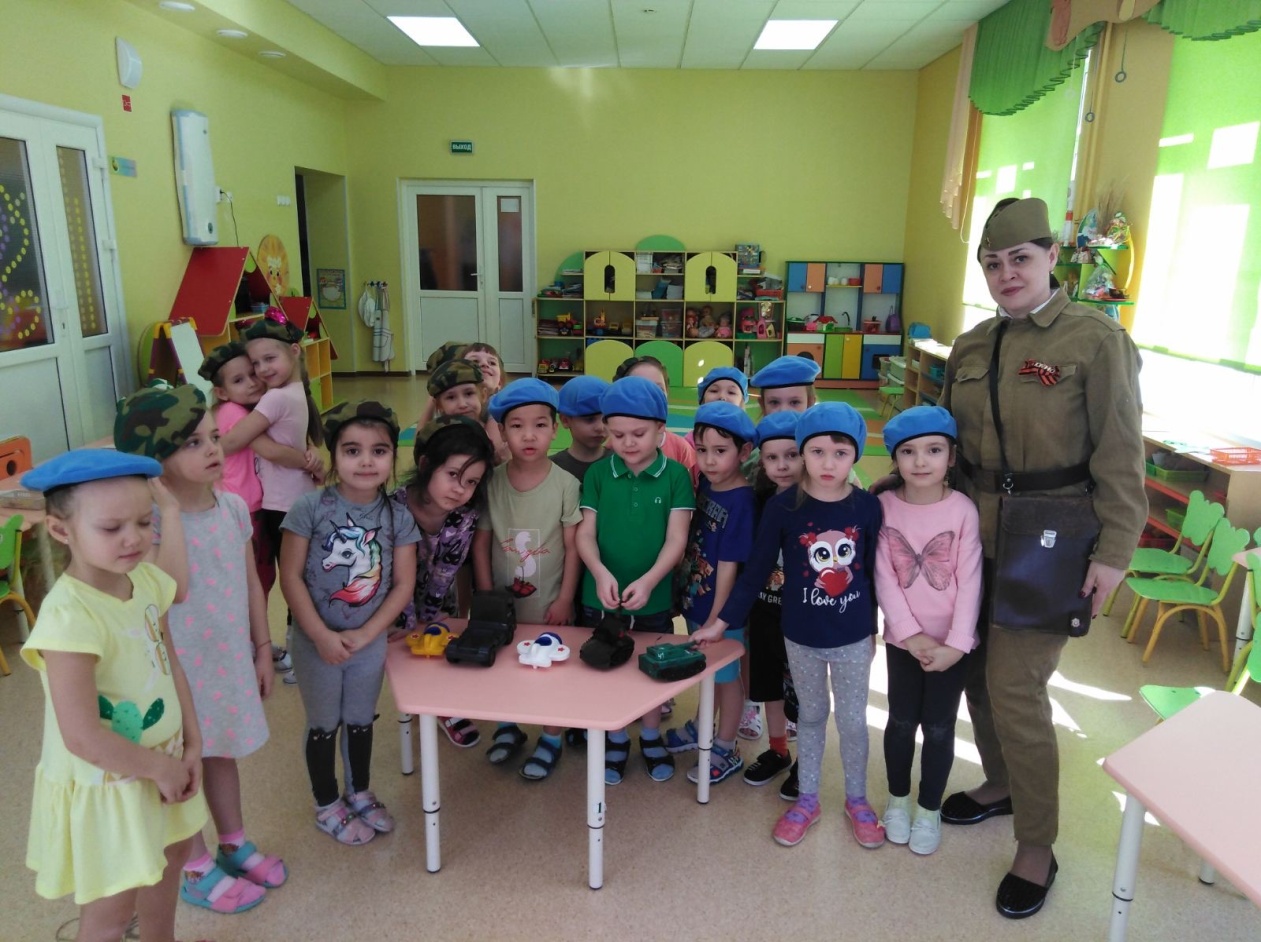 Совместное с родителями спортивное
соревнование «Растем сильными,
 ловкими и смелыми!»
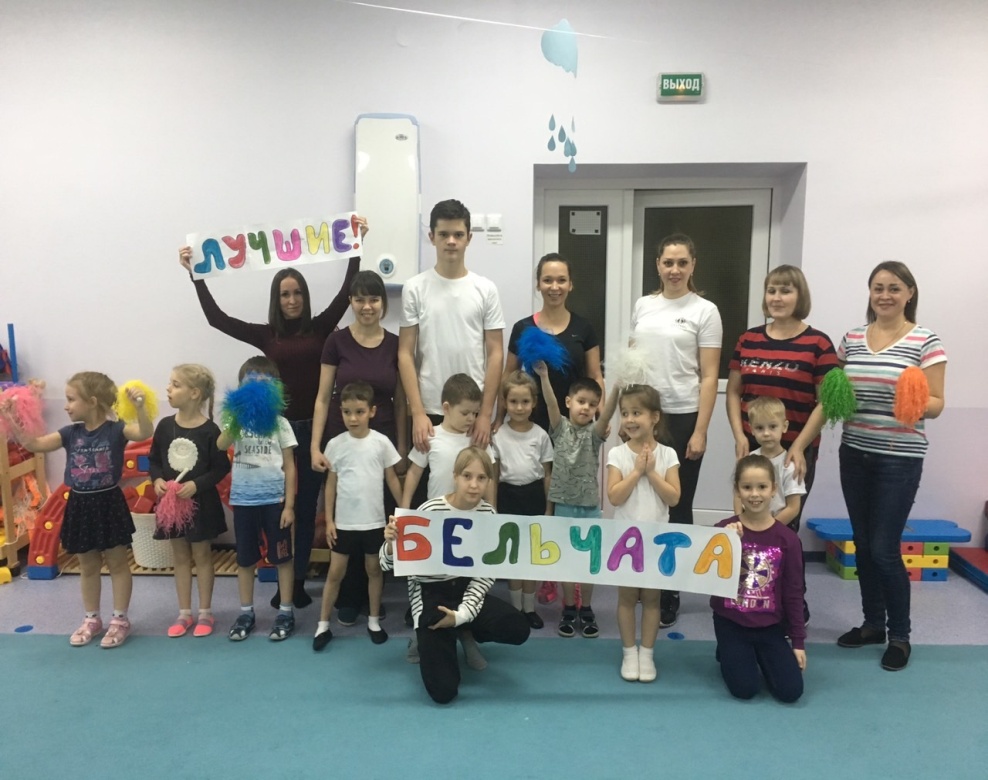 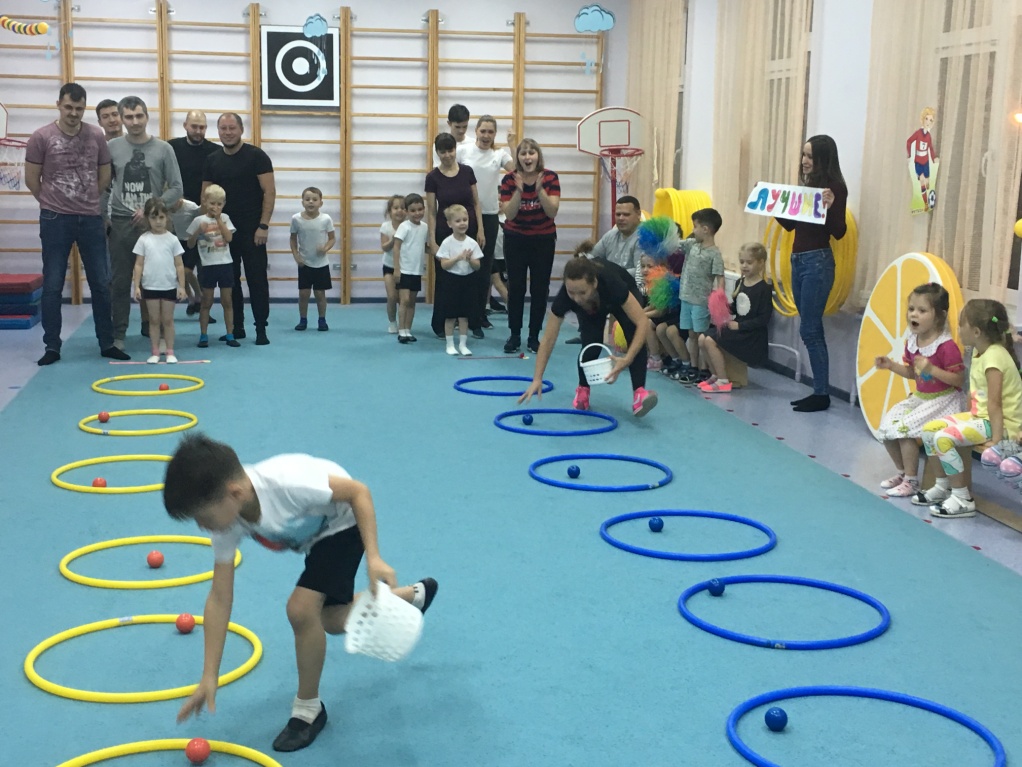 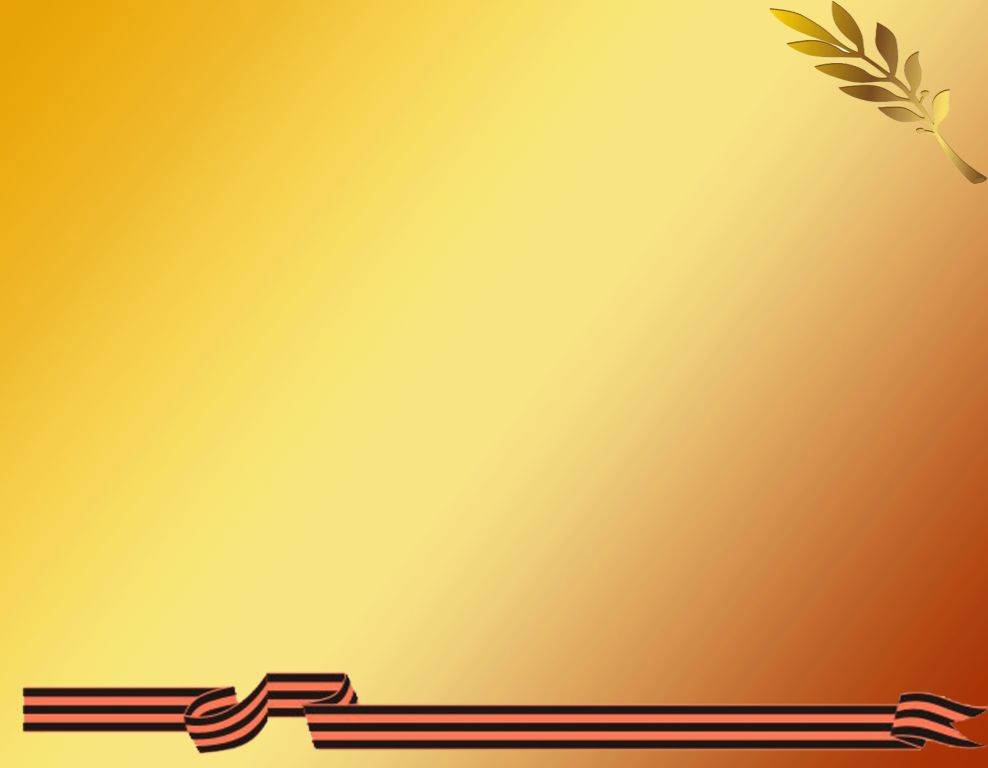 Занятие по изготовлению аппликации
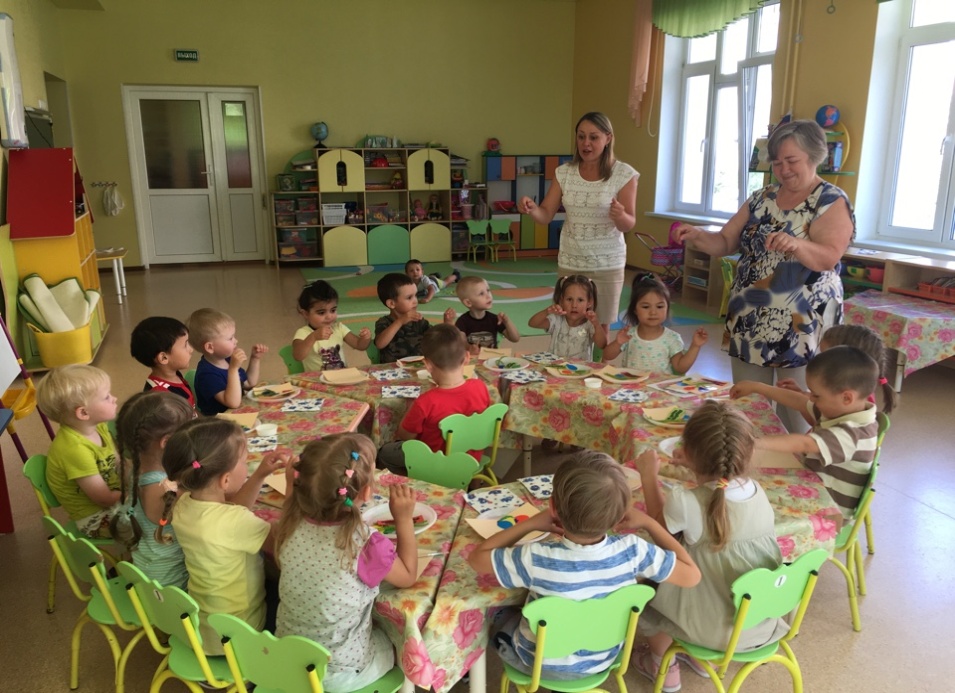 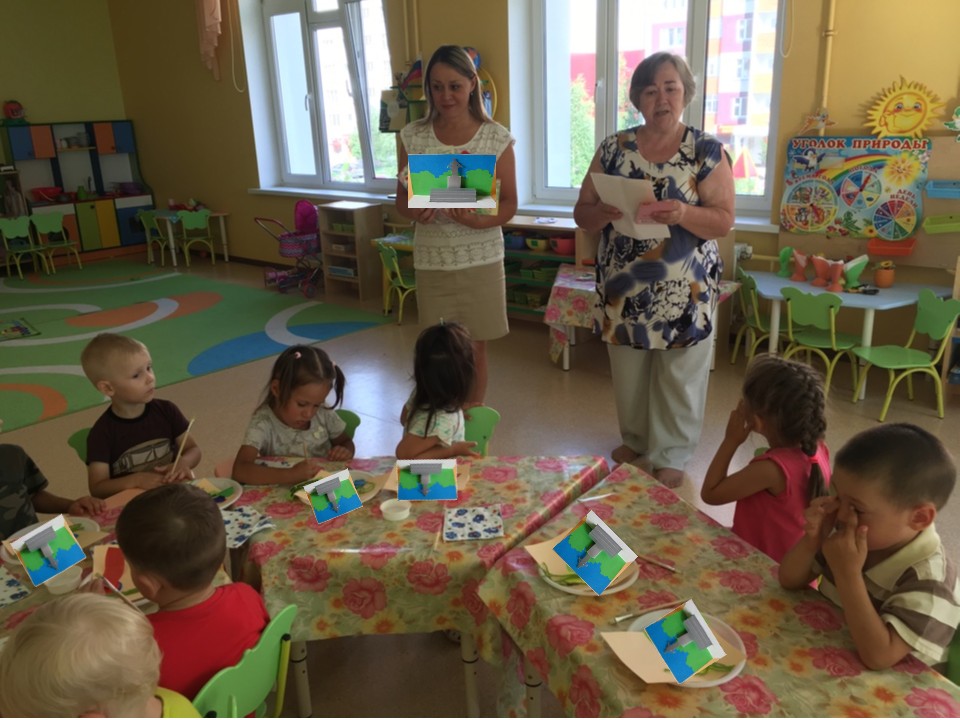 Дети совместно с воспитателем и родительницей 
Боровковой Ю.В. 
выполняют макет памятника города Волгограда
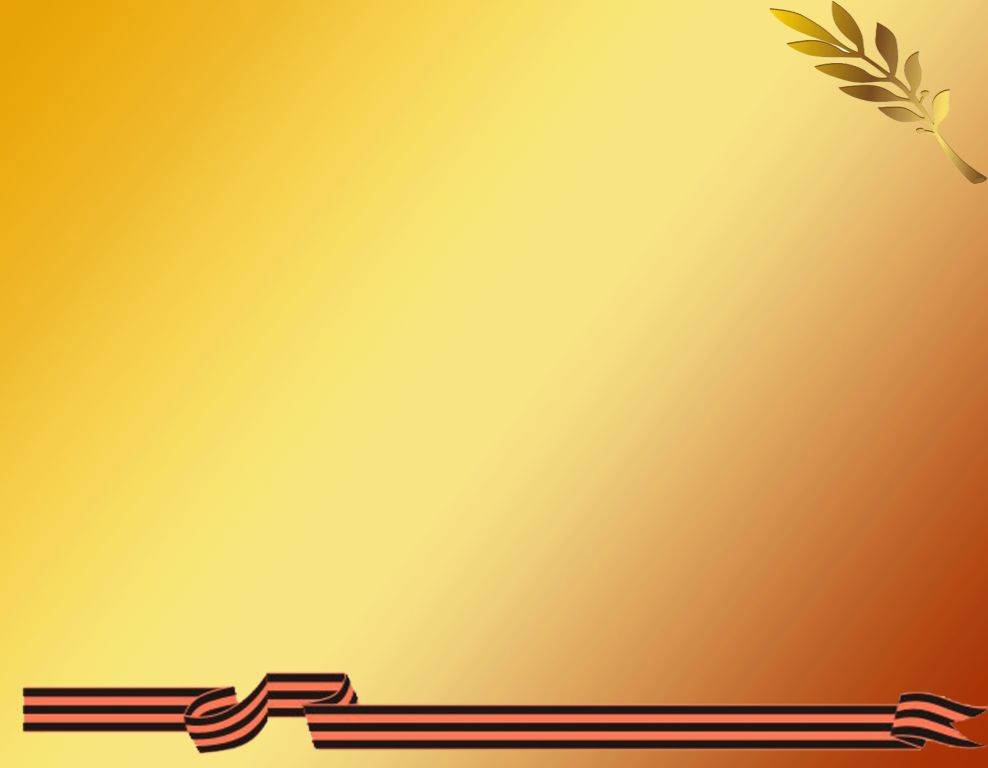 Семейные буклеты и книжки-малышки
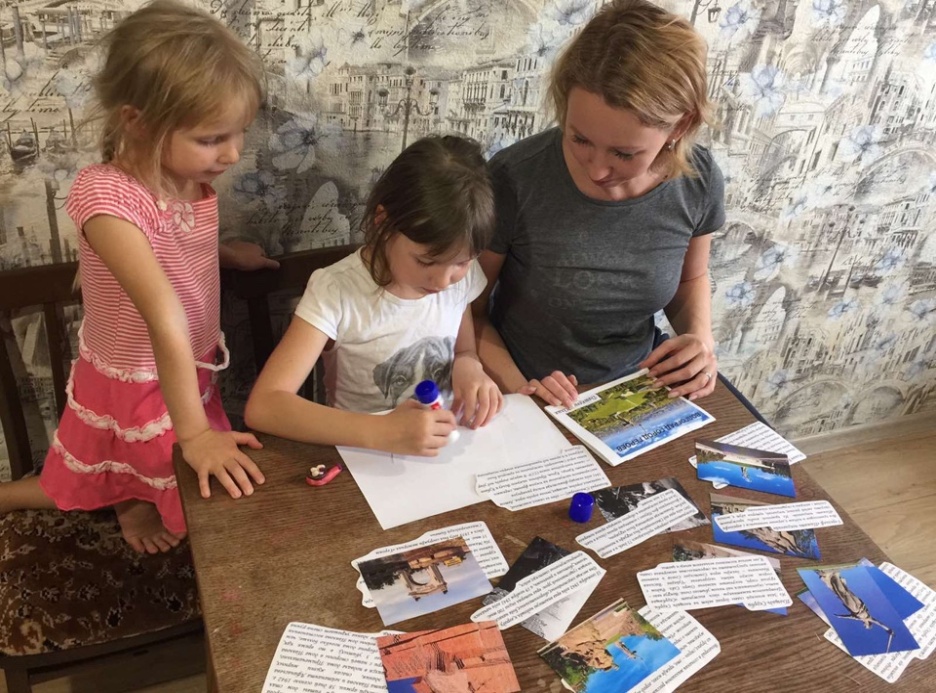 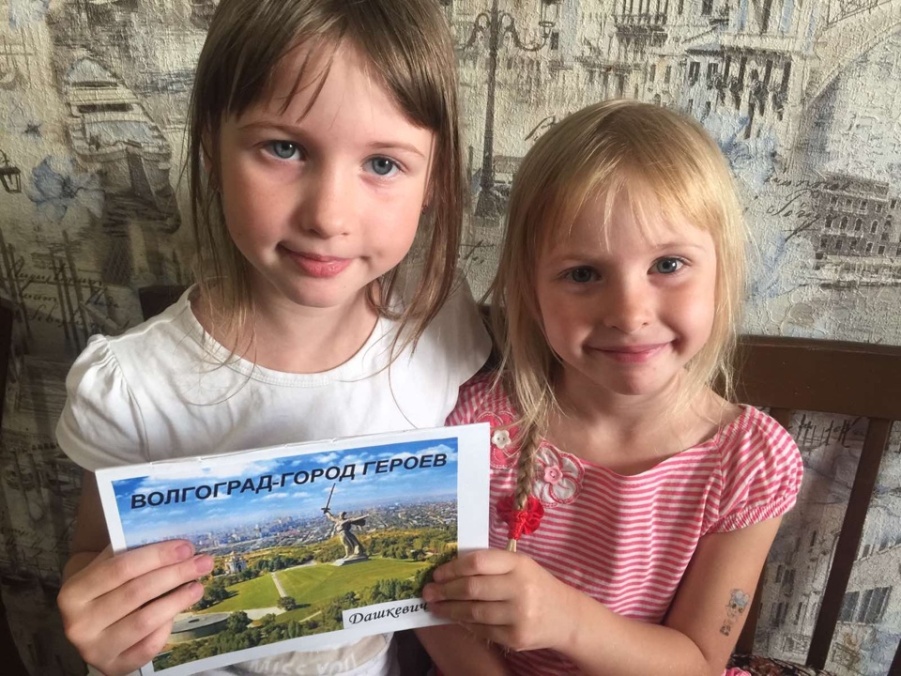 Семья Дашкевич
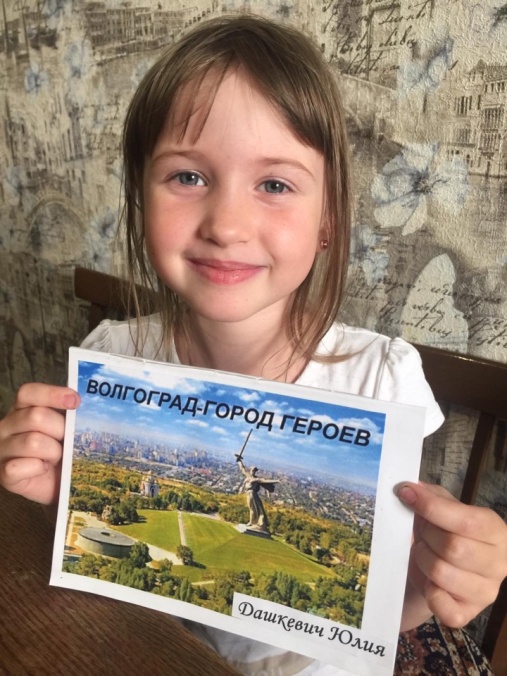 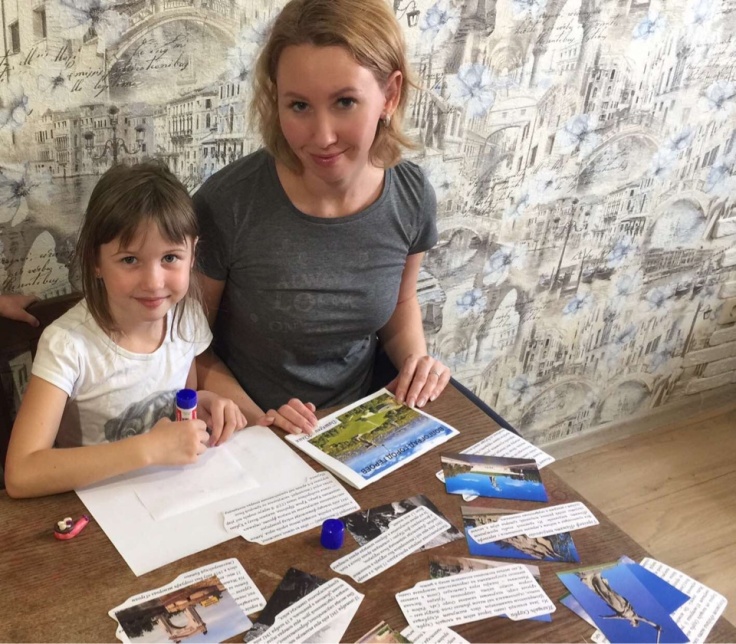 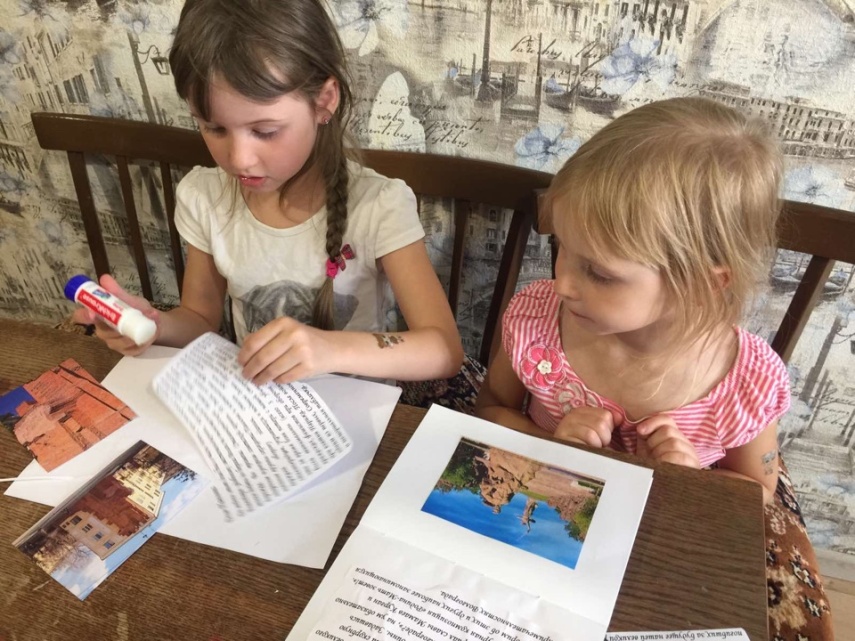 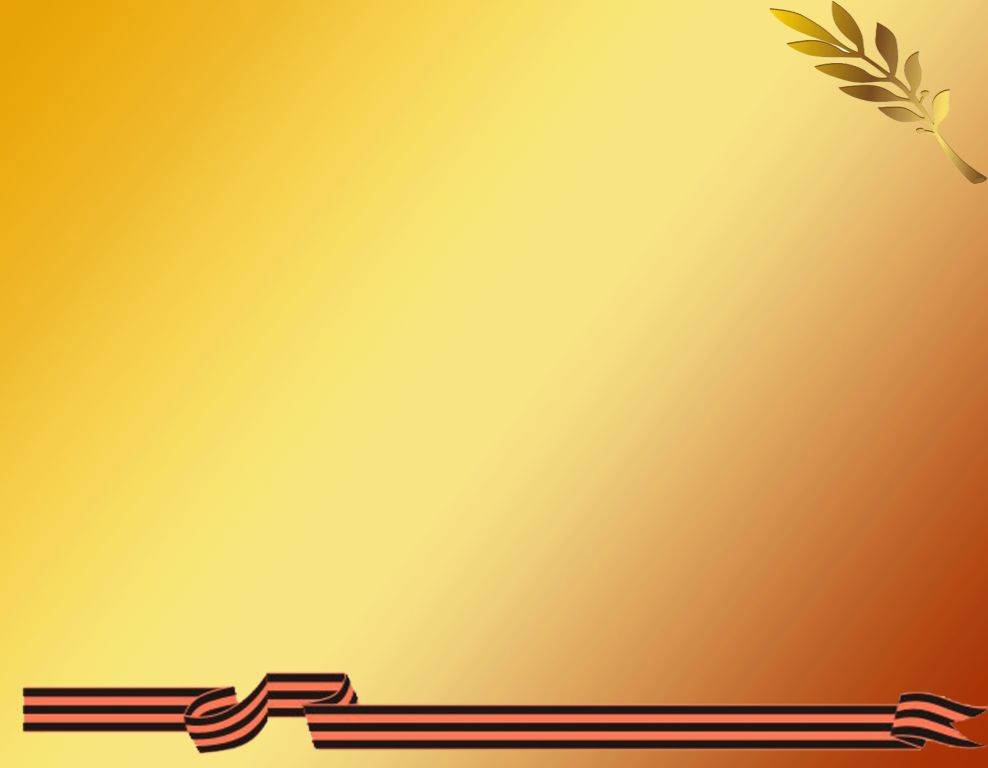 Изготовление книжки-малышки о Волгограде
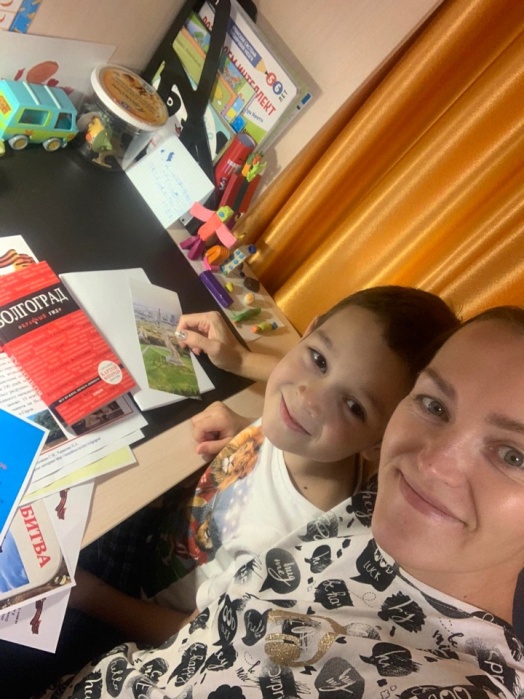 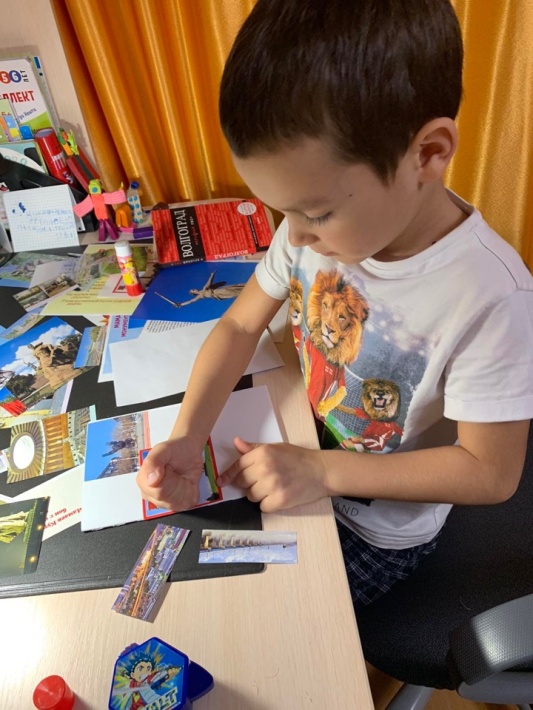 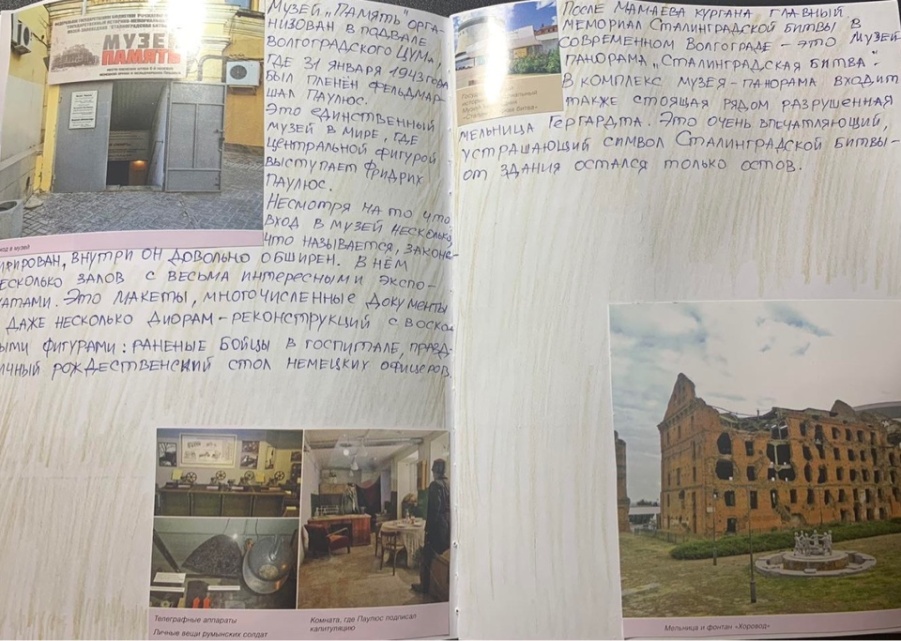 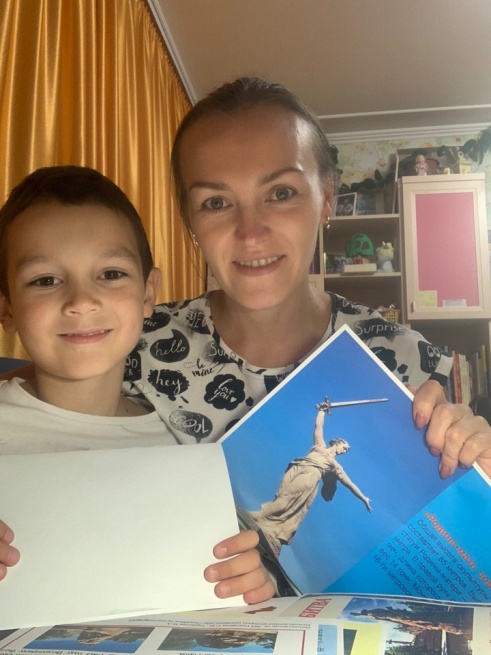 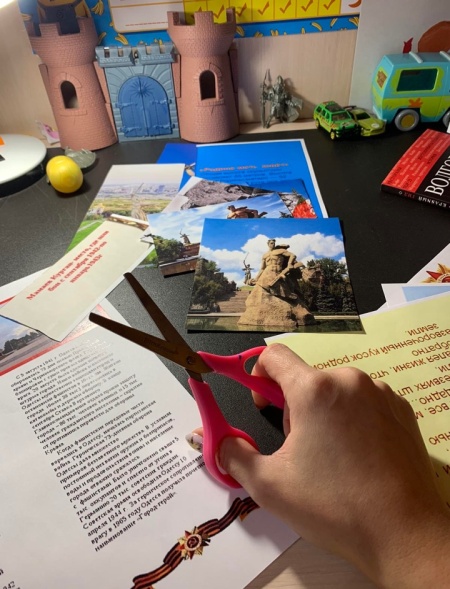 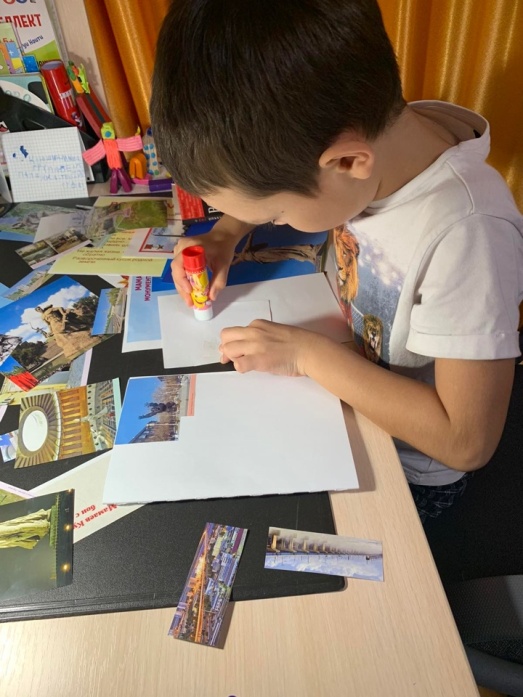 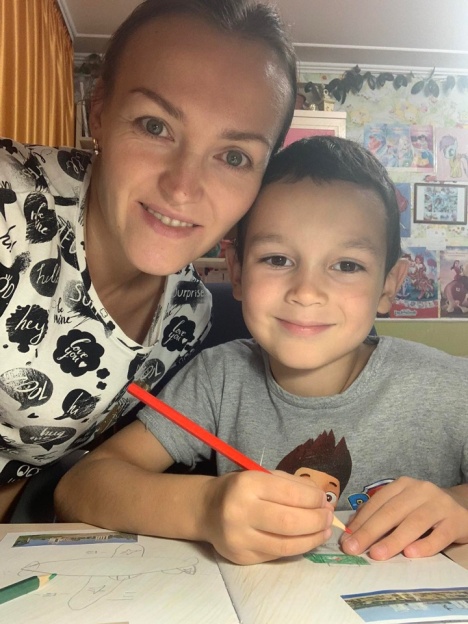 Семья  Клюшиных
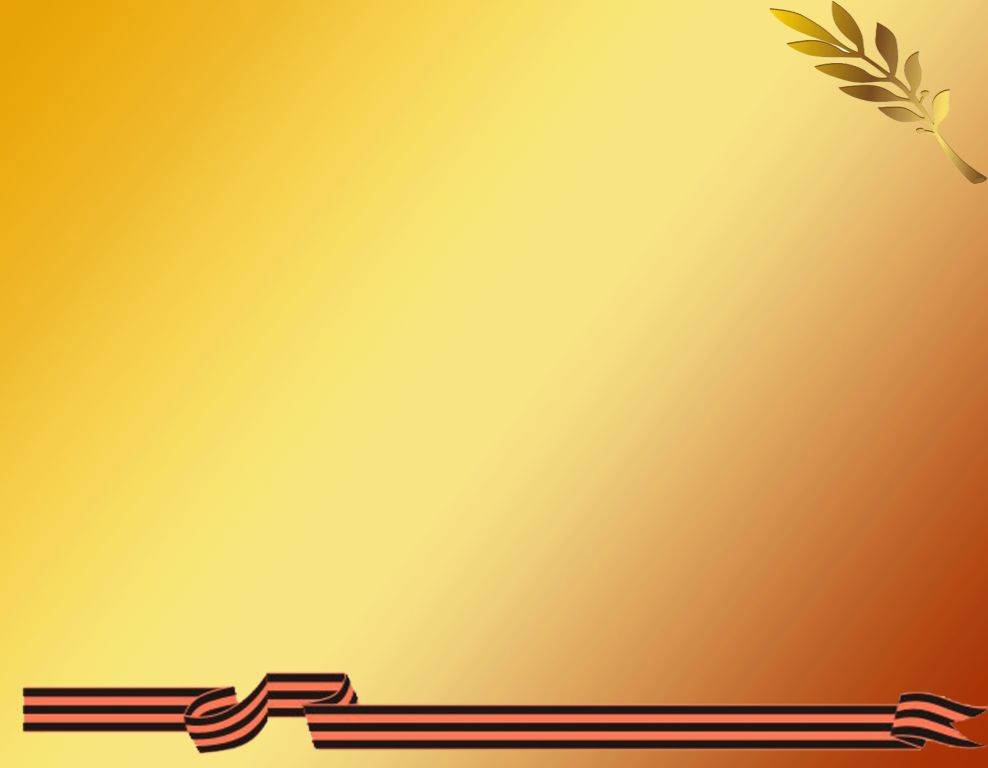 Рисование дома с родителями
 на тему «Военный Сталинград»
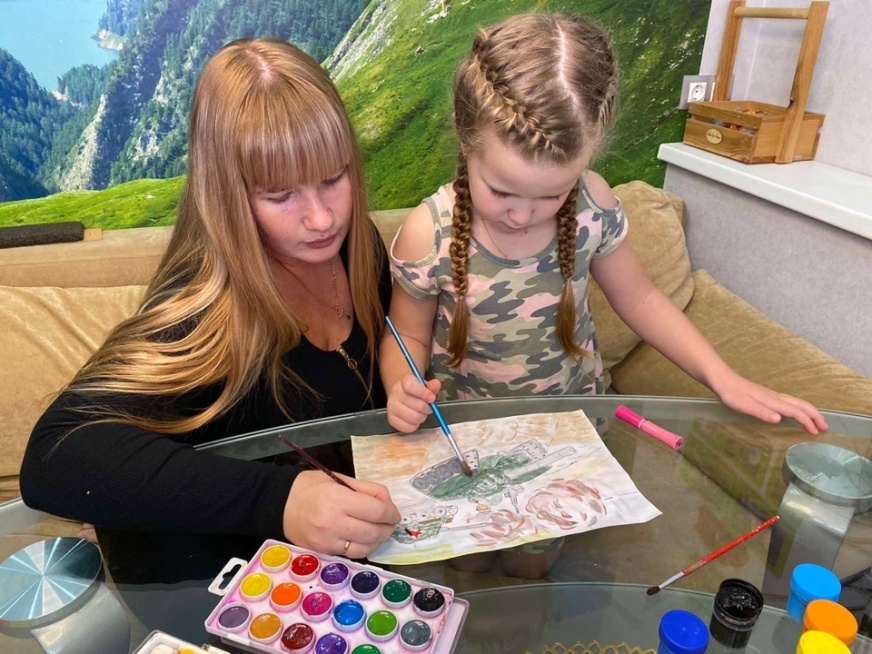 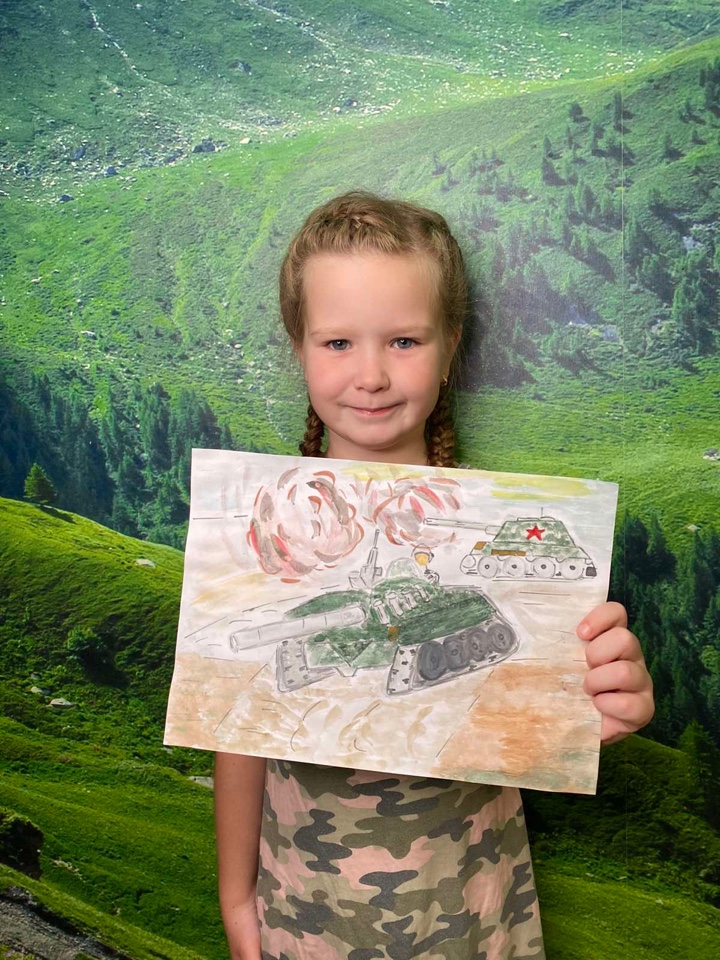 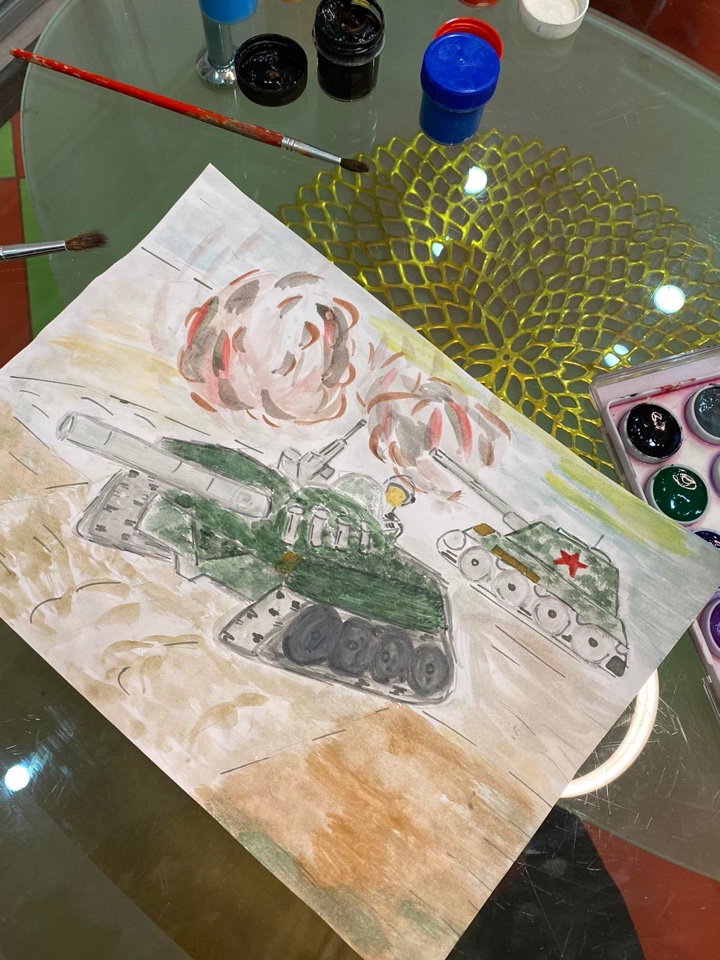 Рисунок  
Поротовой Алисы
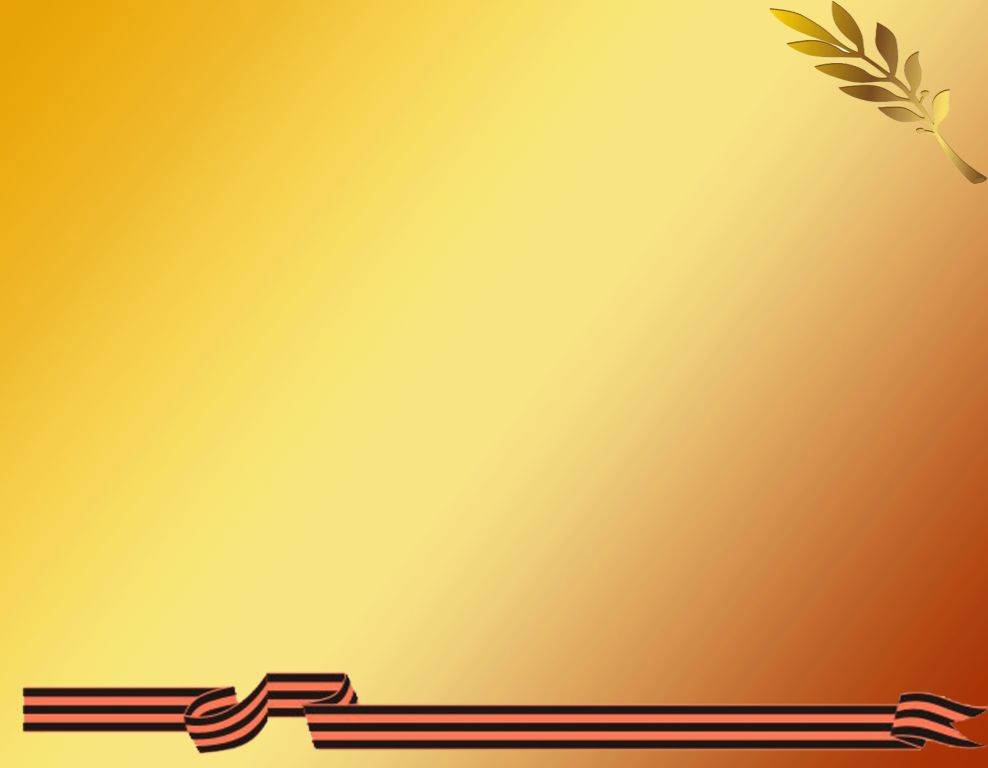 Презентация родителей 
«Семейные экскурсии по Волгограду»
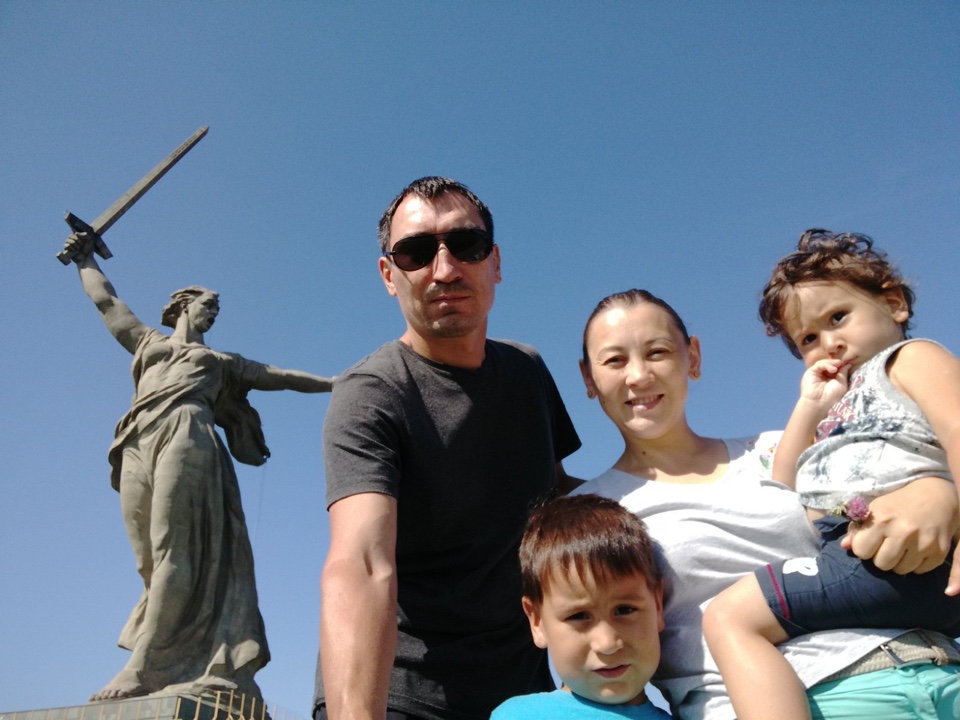 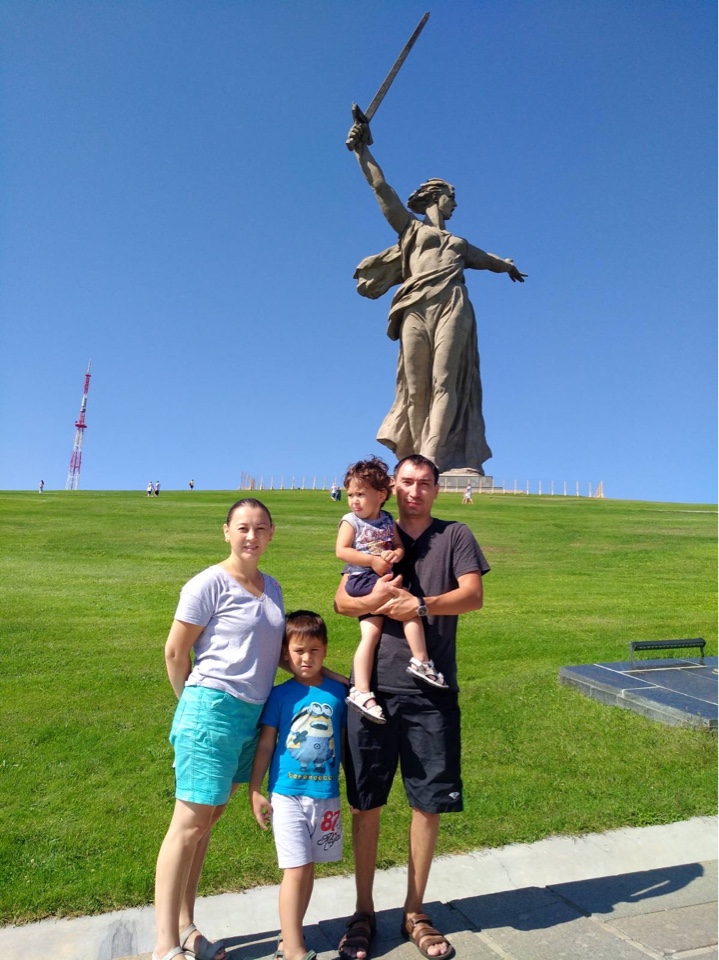 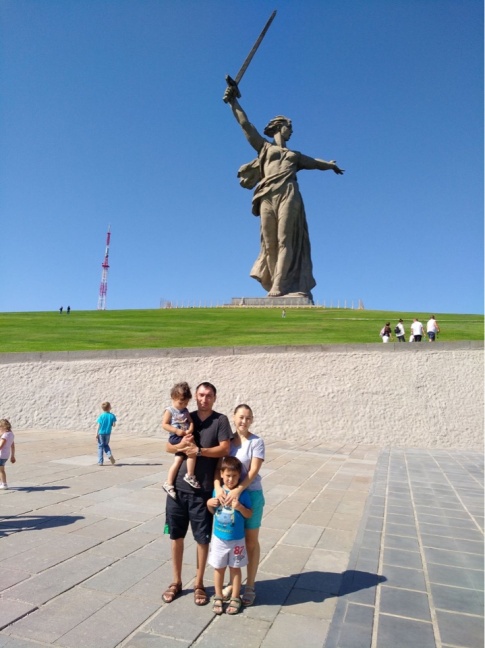 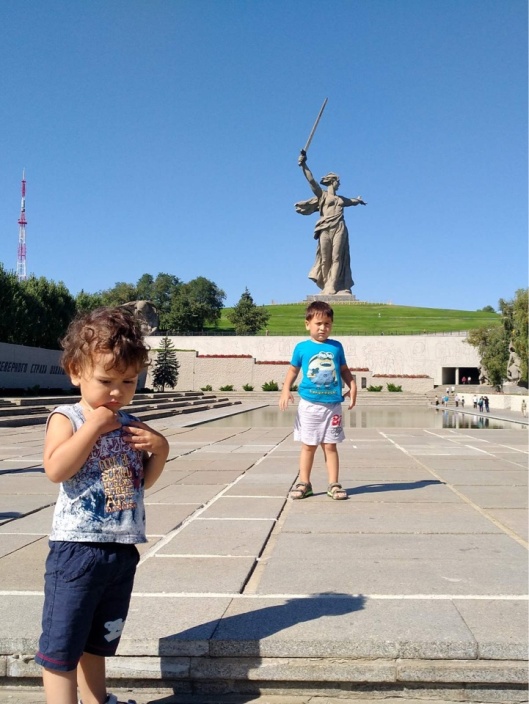 Семья Сатаровых
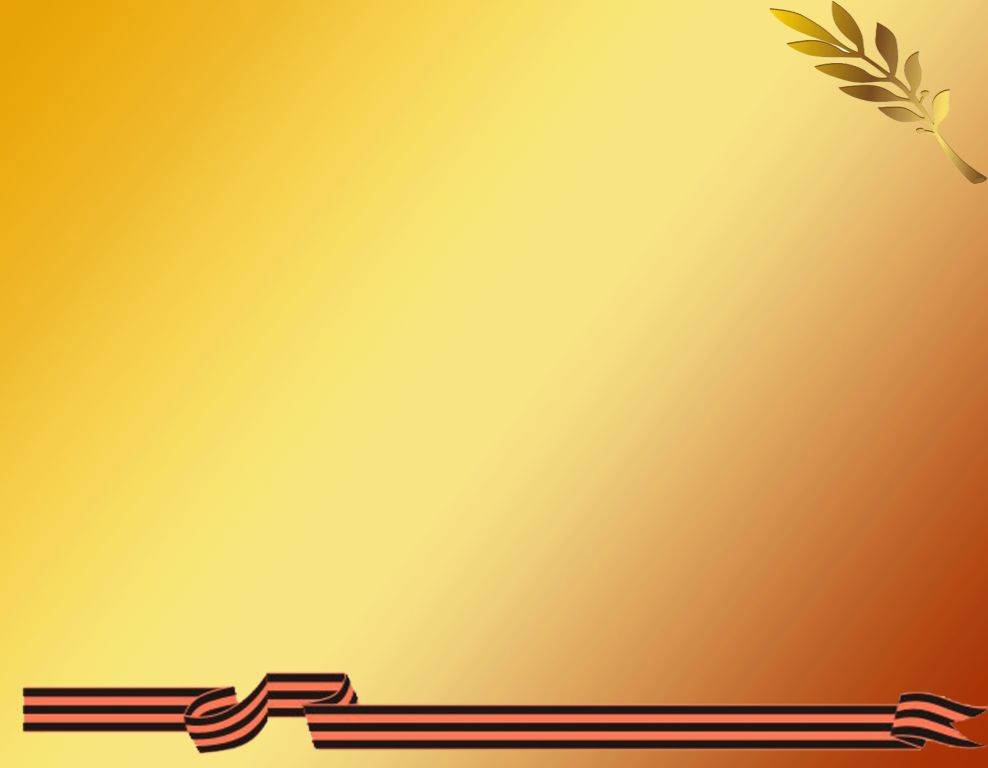 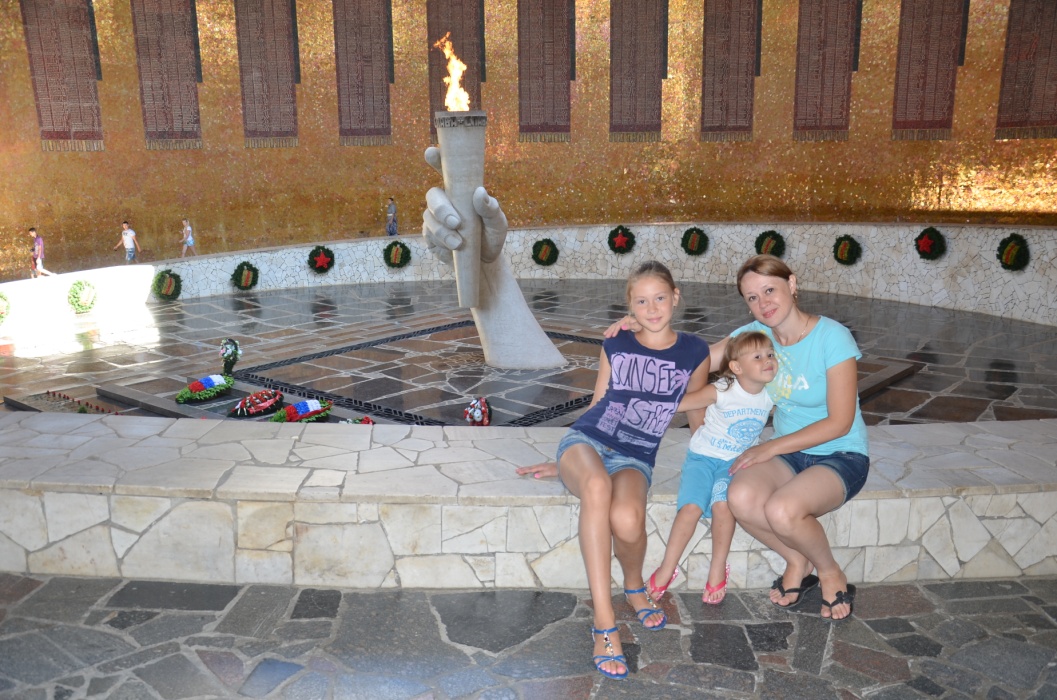 Семья Рыжкевич
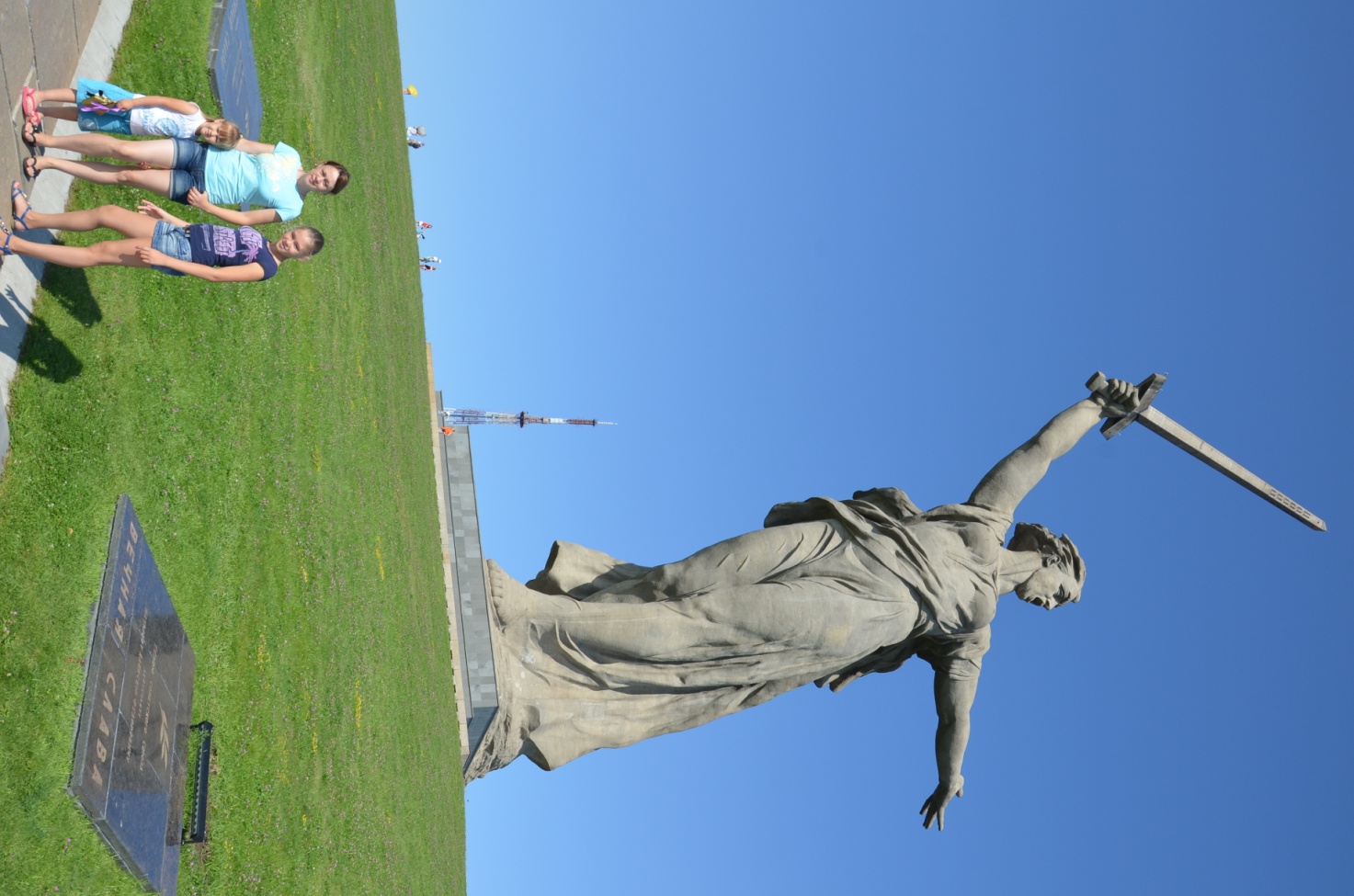 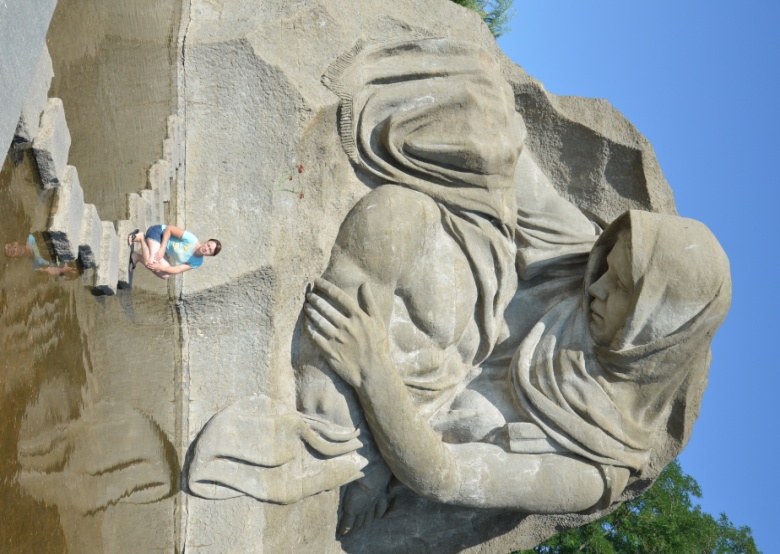 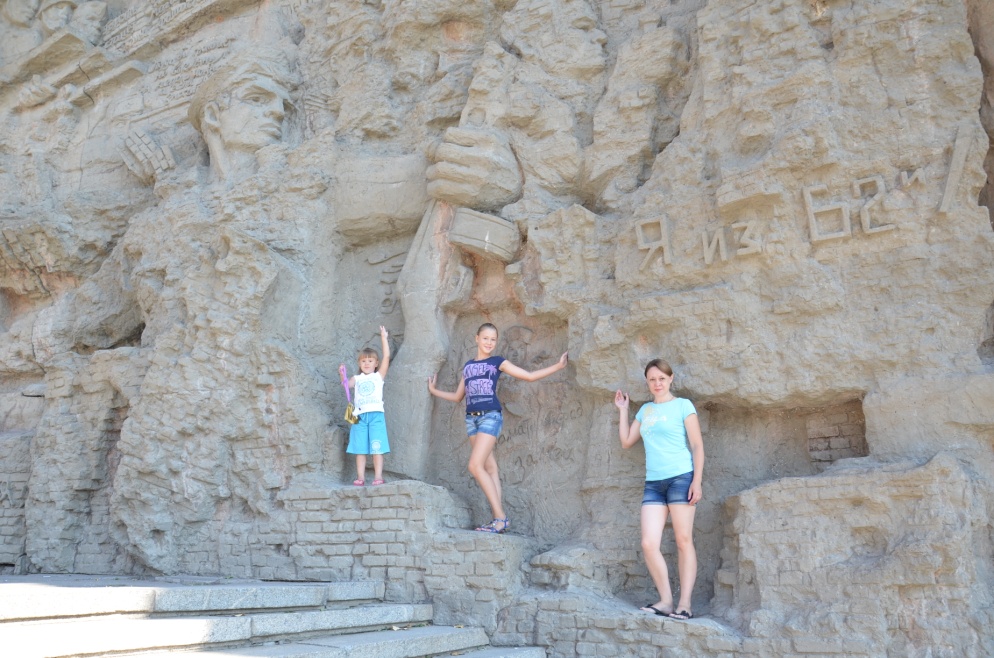 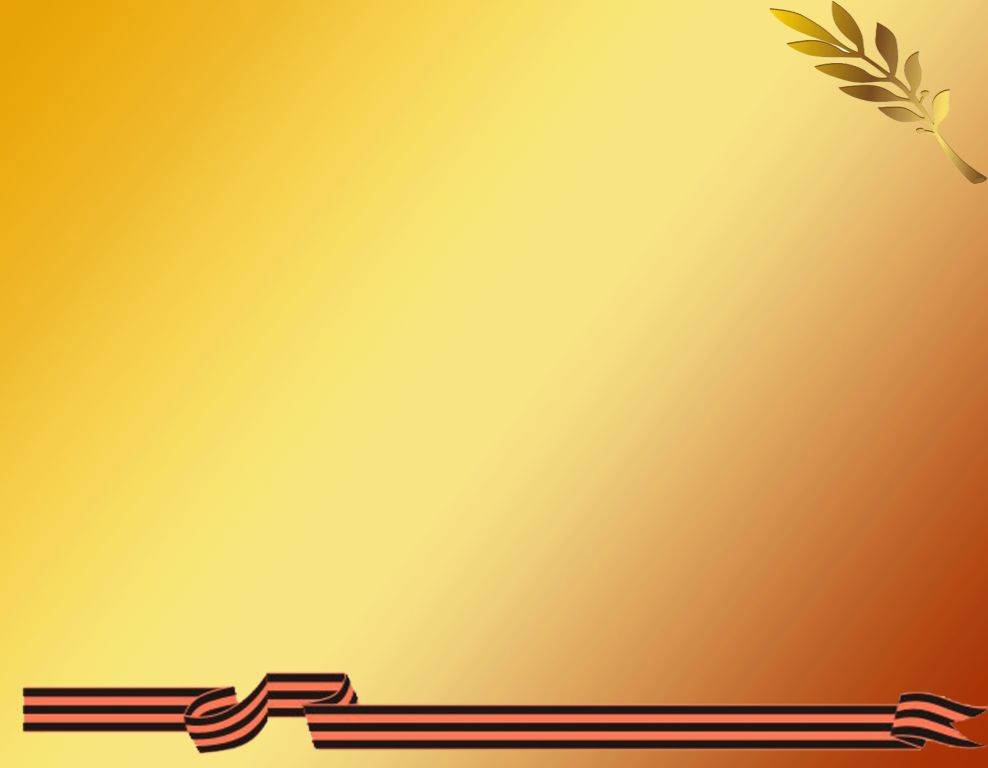 Презентация книжки-малышки 
                               о Волгограде
                                          Дашкевич Юля
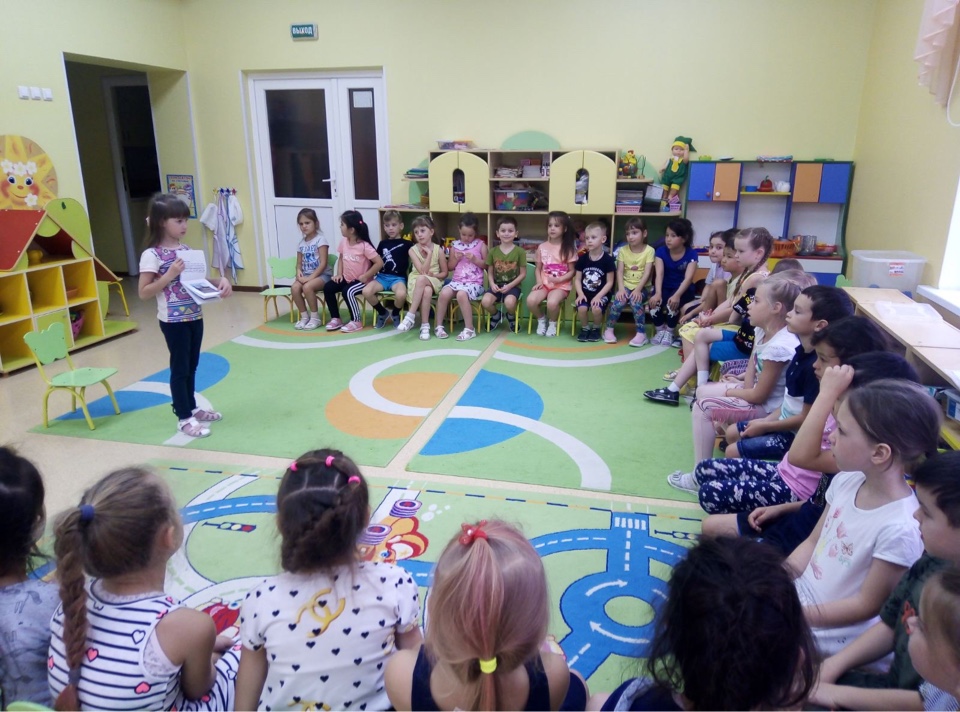 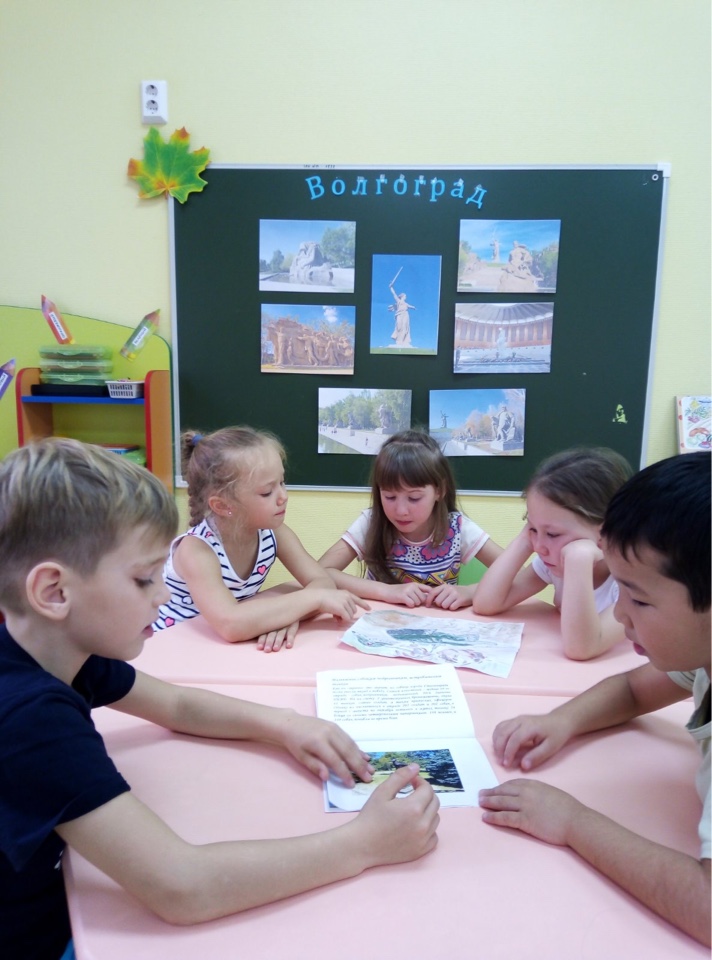 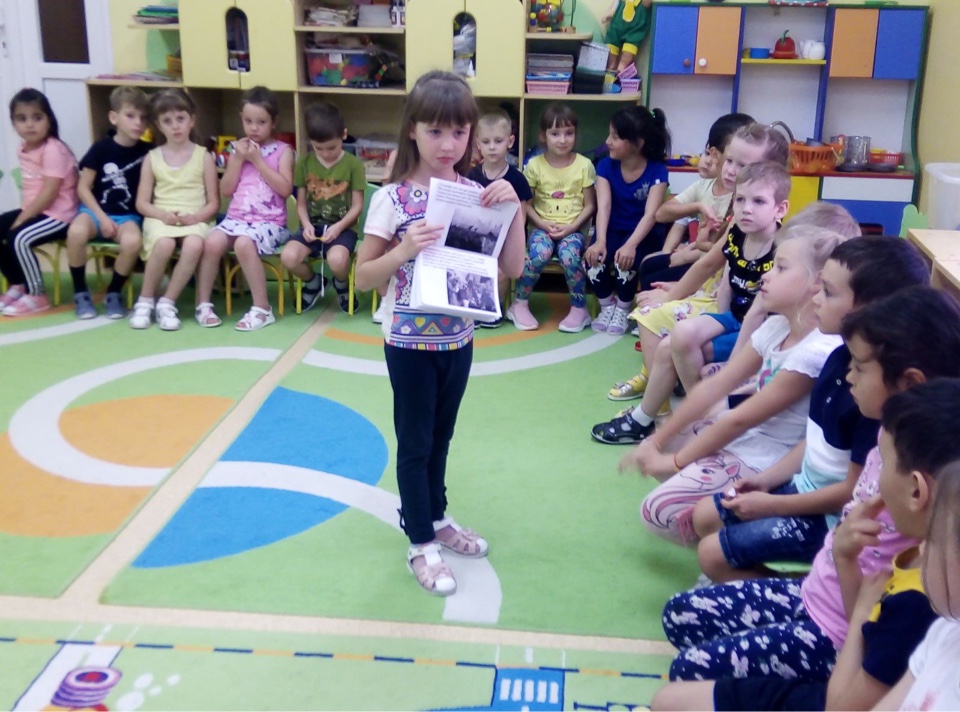 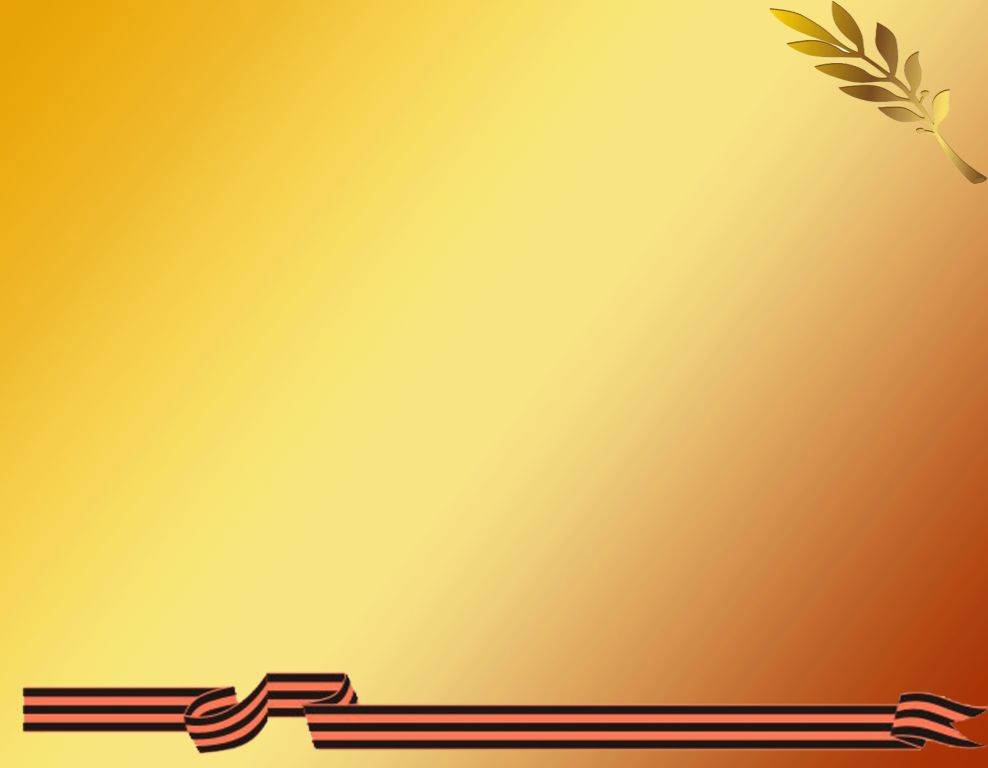 Конкурс стихов и рассказов о Волгограде
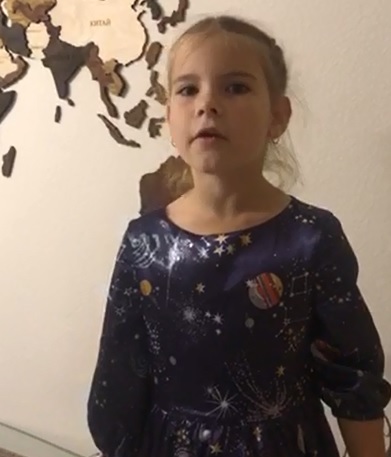 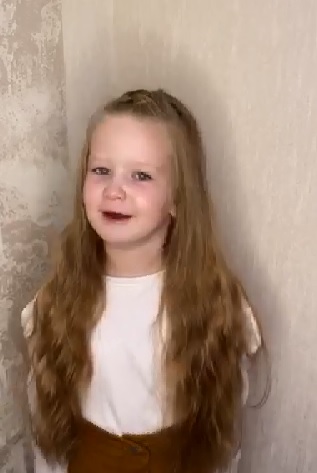 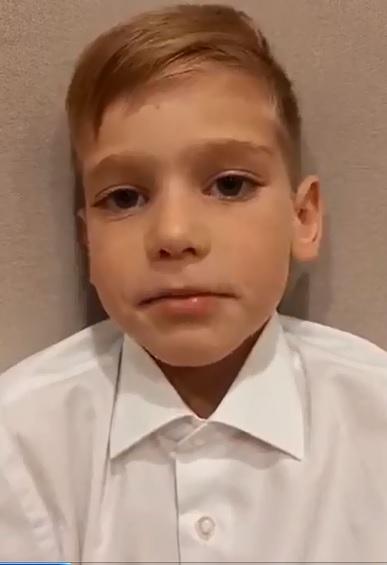 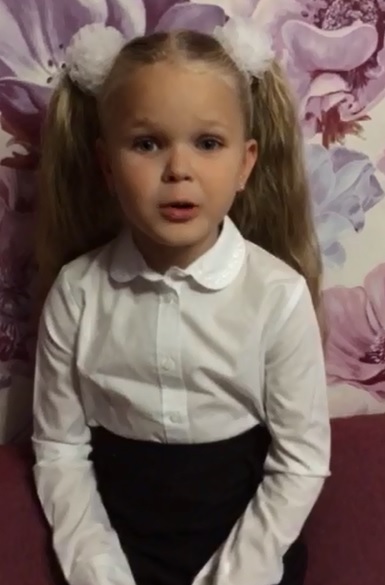 Москалец Рита
Корнев Филипп
Андес Ева
Поротова Алиса
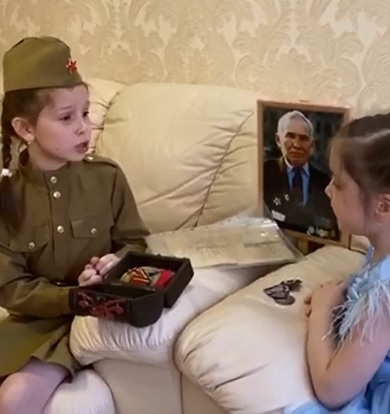 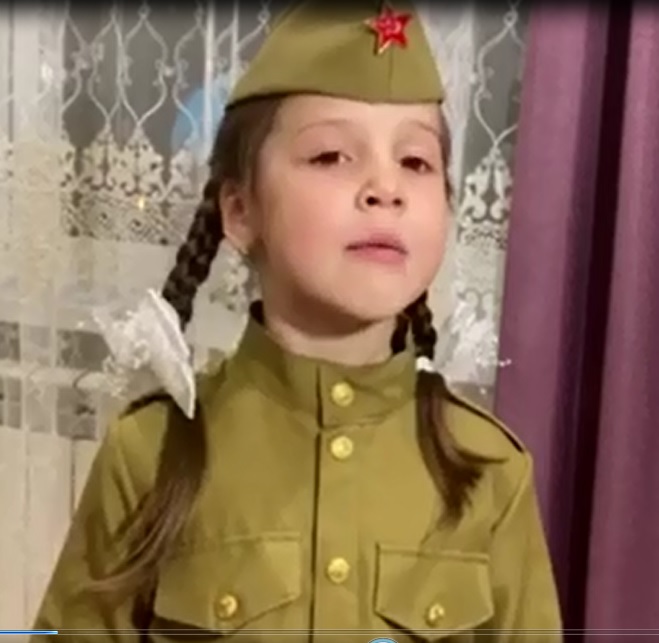 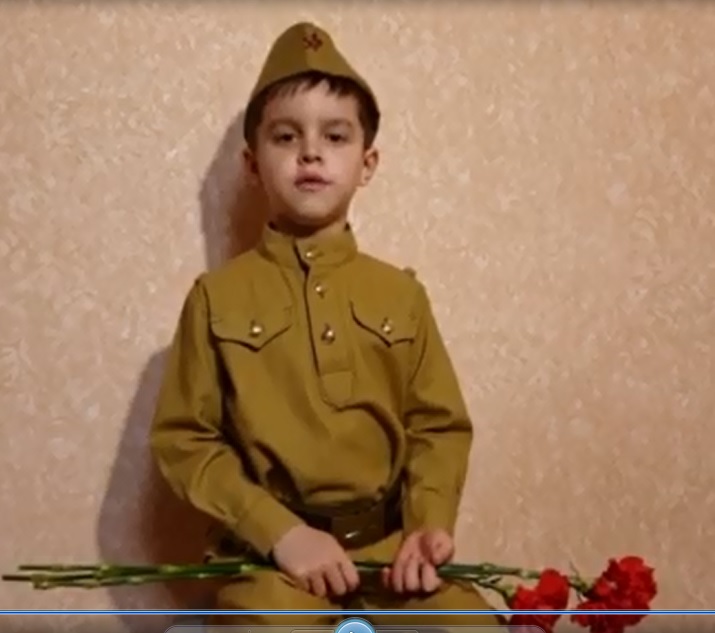 Рассказ о дедушке
Лунева Арина
Змеев Максим
Лунева Полина
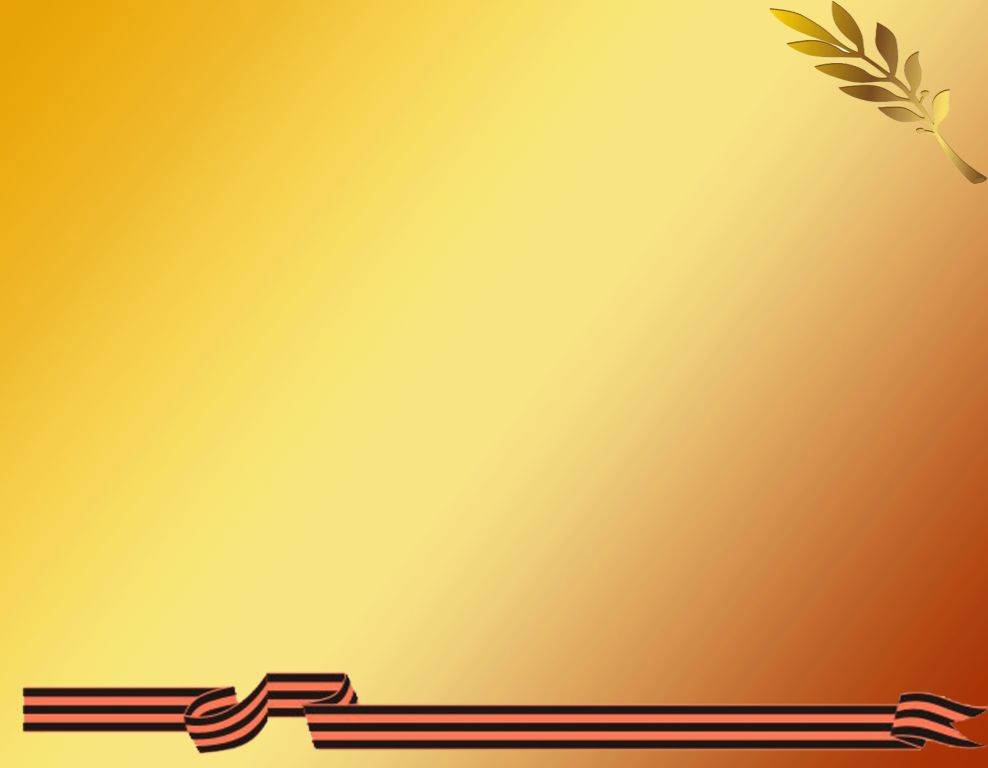 Выставка «Город-герой Волгоград»
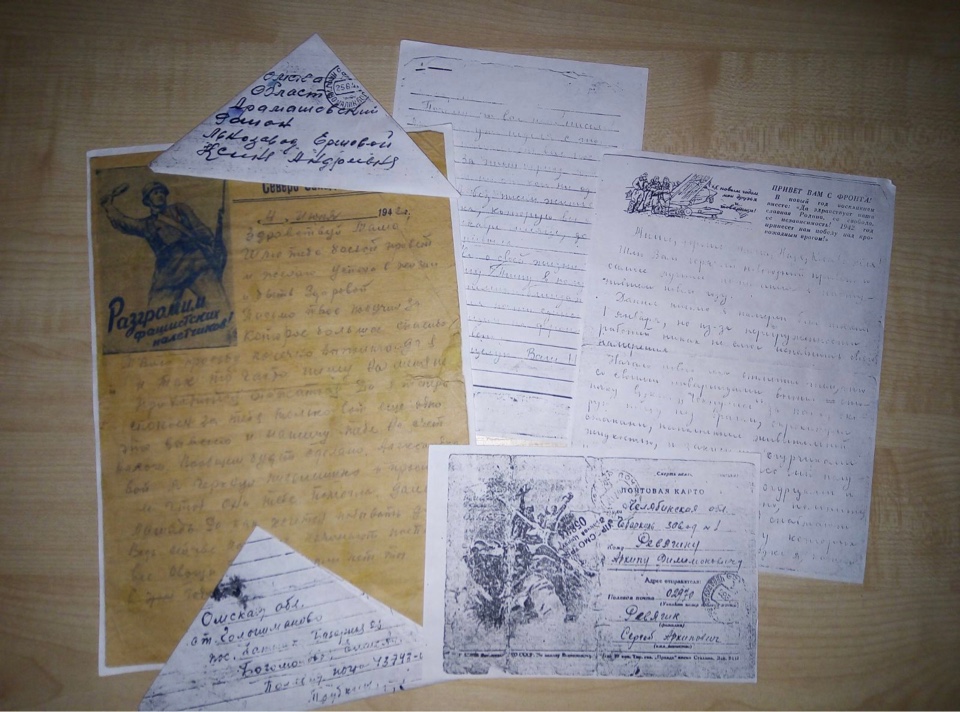 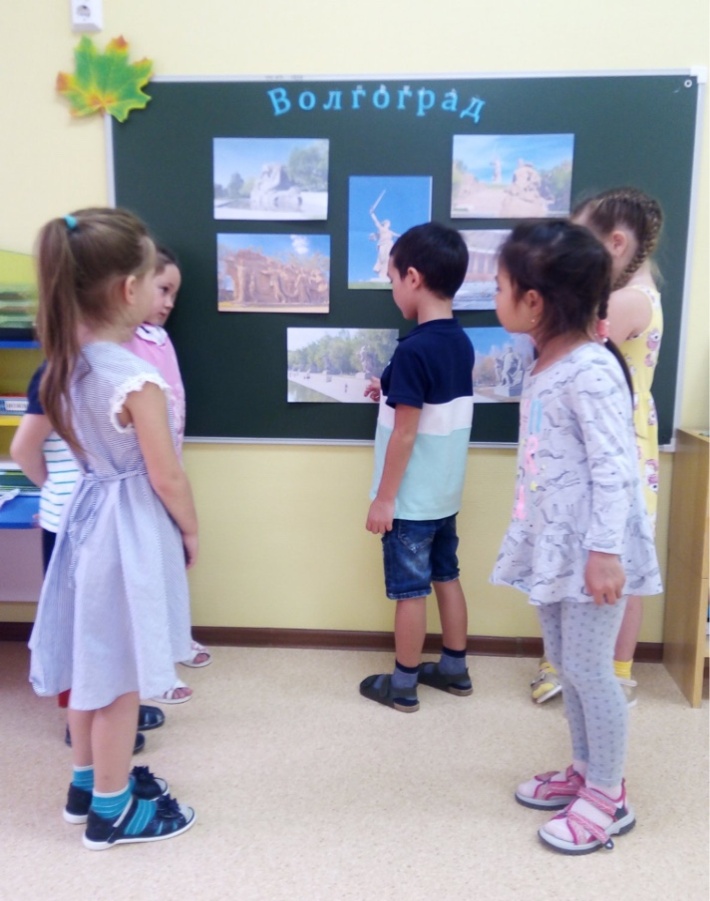 О чем рассказывают фронтовые письма
Памятники Волгограда
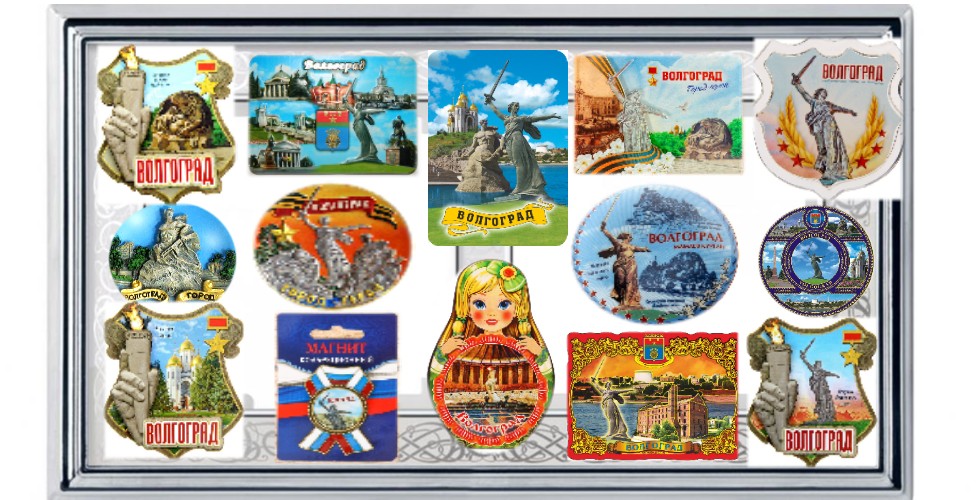 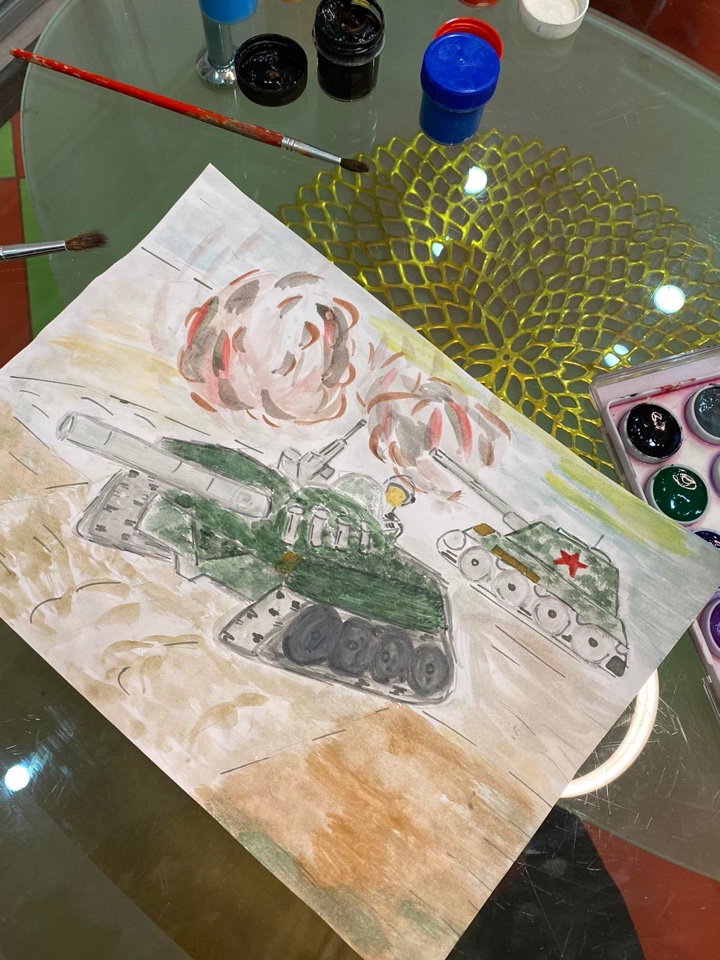 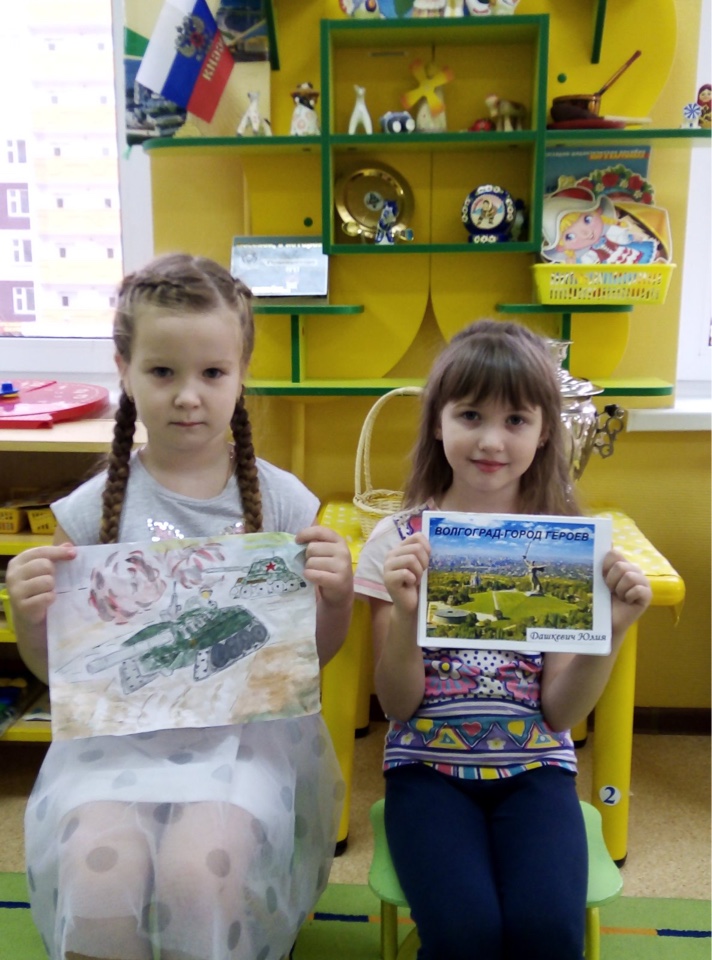 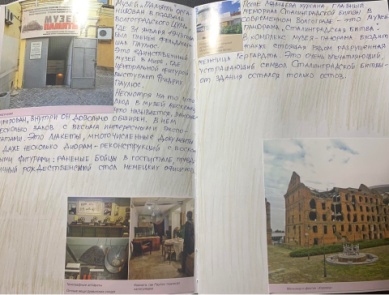 Творческие работы 
детей и родителей
Магниты и значки с видами   Волгограда
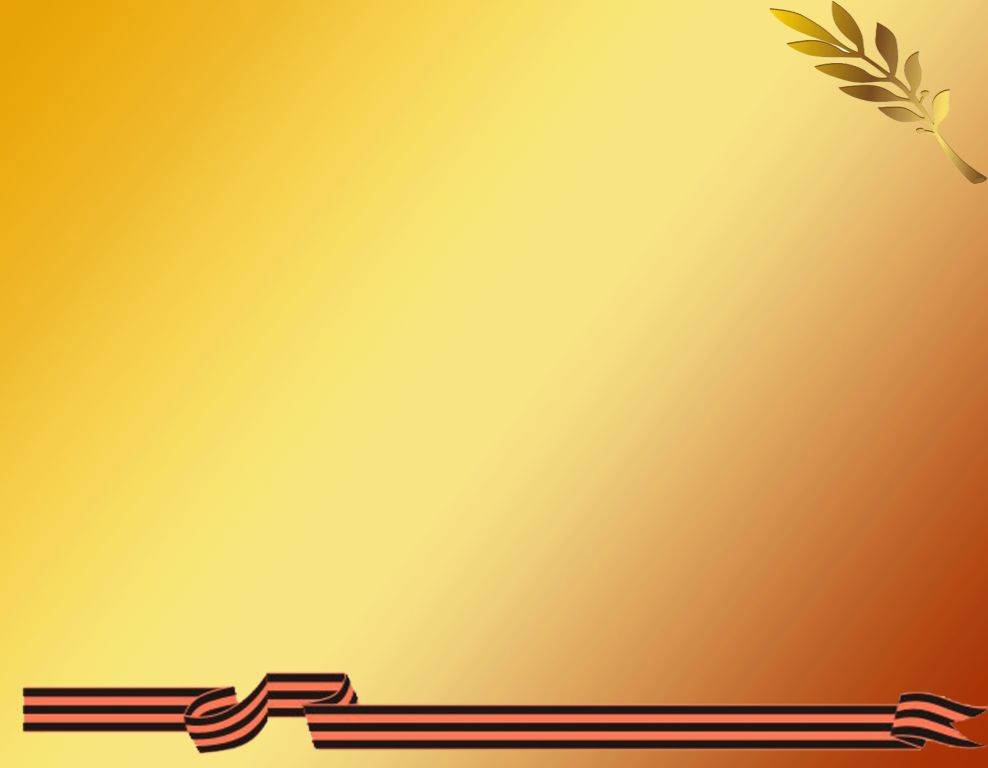 Заключительный  этап
Подведение итогов проектной деятельности
  Награждение победителей конкурсов
  Выставка творческих работ детей и родителей
  Презентация по итогам работы  «Город-герой
      Волгоград»
  Видеофильм по итогам реализации проекта  «Это
      город Волгоград» (по роликам, снятым родителями
      дома)
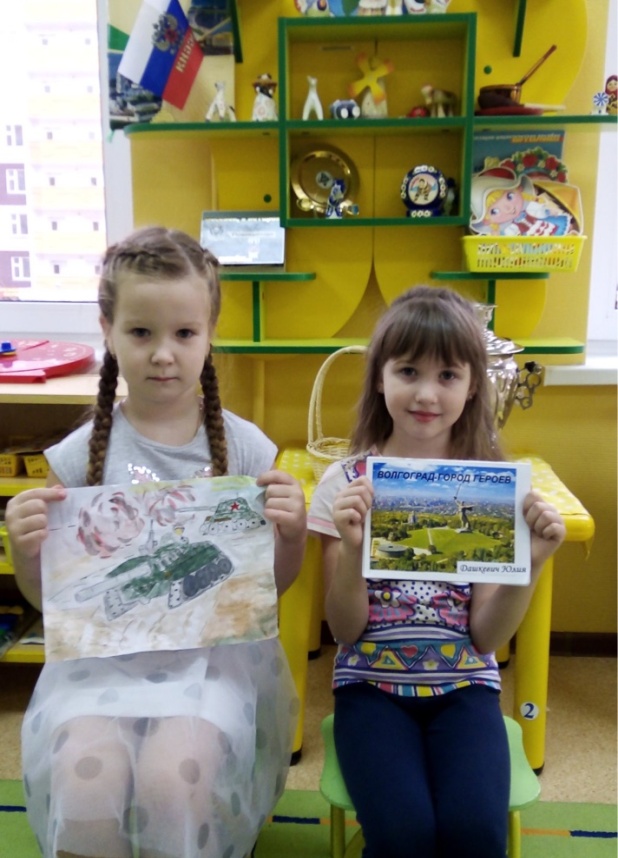 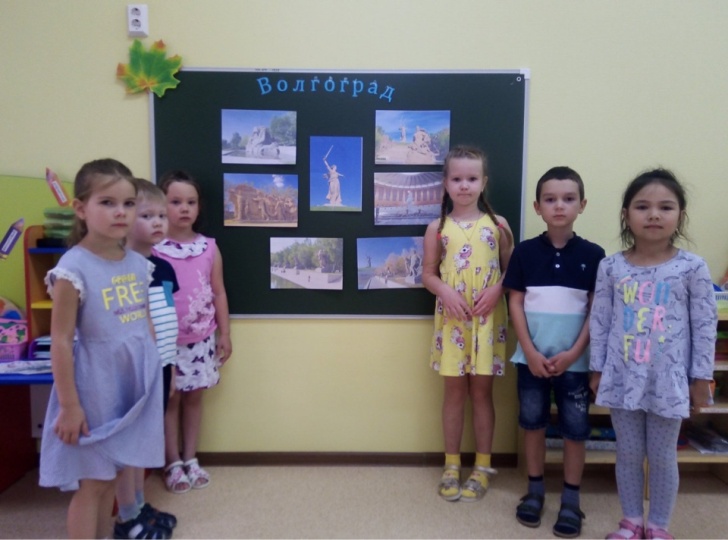 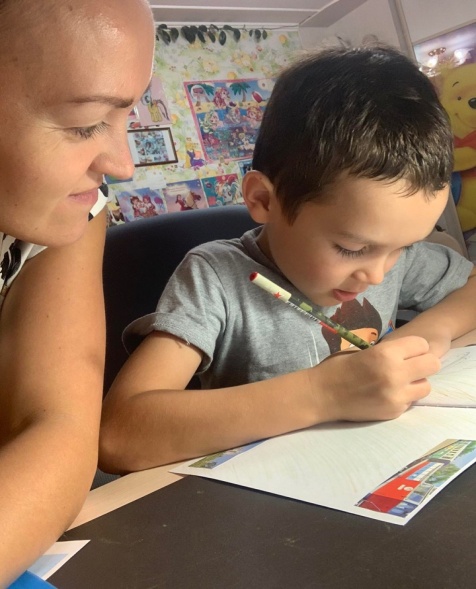 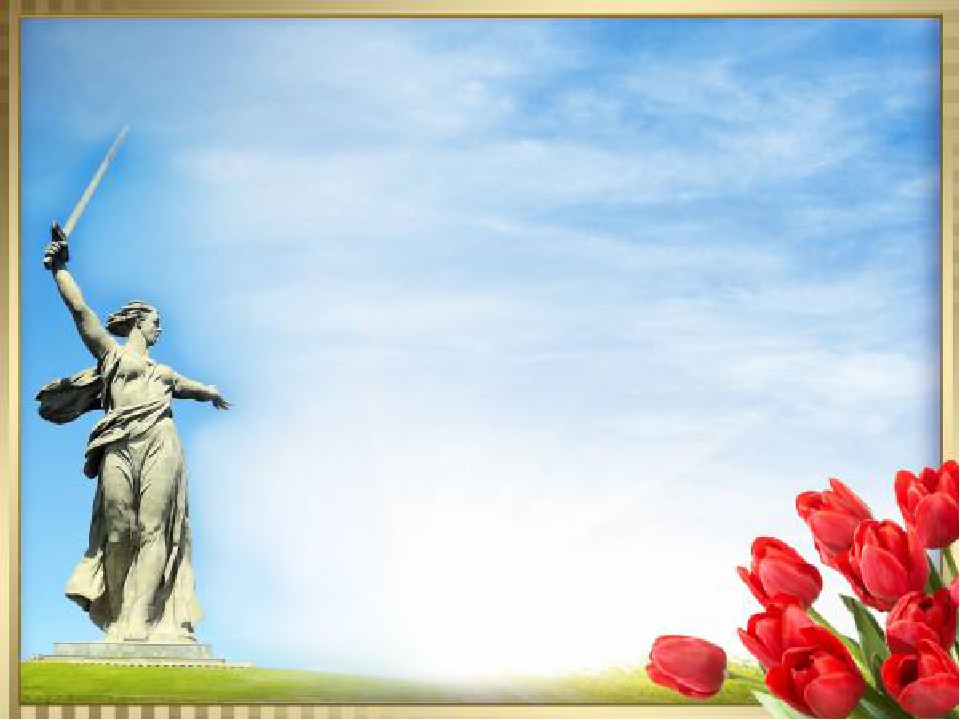 Заключение
Проект направлен на привитие интереса к истории воинской славы городов-героев. Волгоград – это святое место, где все дышит памятью о войне, о героических подвигах наших солдат. Его по праву можно считать центром патриотического воспитания подрастающего поколения. Мы преклоняемся перед защитниками Сталинграда и должны рассказать детям о их беспримерном подвиге и боевой славе. 
Город-герой Волгоград,
Город счастья и солнца,
Прекрасен ты вновь
И над Волгой стоишь величаво.
Волгоград – наша доблесть и наша любовь.
Волгоград – наша гордость и слава!
Здесь прославился в битвах
Советский солдат,
Здесь Победа свой путь начинала.
А теперь по-над Волгой привольно стоят
Возрожденные нами кварталы.